LAMPIRAN C
LAPORAN PEMERIKSAANPREMIS PENGINAPAN PELANCONG
NAMA PREMIS :
PEMERIKSAAN PPP :
PENGGREDAN PPP:
ALAMAT PREMIS :
Hotel XXX
Pemeriksaan Semula.
Hotel Bandar / Hotel Tanah Tinggi / Hotel Resort / Hotel Butik / Hotel Inovatif / Hotel Apartment / Green Hotel / Orkid
xxx
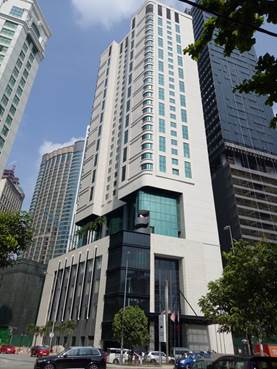 DISEMAK DAN DILULUSKAN OLEH  :
Pengarah MoTAC Negeri xxx
Tandatangan :
Tarikh :
NOTA PENGHARGAAN
MOTAC mengucapkan penghargaan dan setinggi-tinggi terima kasih kepada premis-premis penginapan berikut kerana membenarkan penggunaan gambar premis masing-masing sebagai rujukan dan panduan untuk penyediaan Laporan Bergambar :

1) Hotel Mandarin Oriental
2) Hotel Doubletree by Hilton Penang
3) Hotel Wyndham Acmar Klang
4) Hotel Holiday Inn Glenmarie
5) Impiana Hotel KLCC
6) ShangriLa Rasa Sayang Resort & Spa Penang
FORMAT SLAID
Font
Font tulisan yang mudah dibaca.
Rekabentuk Slaid
Slide Animation
Tidak dibenarkan menggunakan slide animation.
Hendaklah hanya menggunakan rekabentuk slaid yang disediakan bagi tujuan penyegeraman
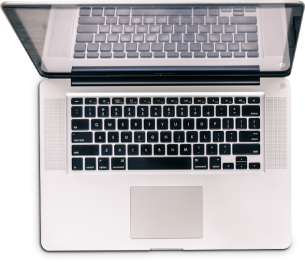 Gambar
Kesemua gambar yang digunakan hendaklah mempunyai tarikh dan masa diambil;

Kualiti gambar hendaklah jelas dan terang, terutama pada gambar yang digunakan; dan

Adalah menjadi tanggungjawab pemeriksa untuk memastikan segala dokumen yang dikemukakan dalam paparan slaid ini telah disemak dan disahkan benar.
PASUKAN PEMERIKSA
Gambar pasukan pemeriksa Jelas menunjukkan berapa orang ahli panel yang hadir
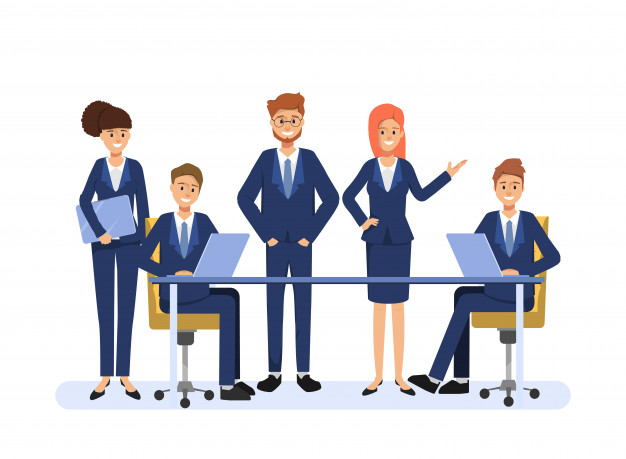 Seramai XX ahli panel, yang terdiri daripada Pemeriksa Hotel
Dari kiri :
XXX, XXX, XXX, XXX, dan XXX.
Rujukan :
Mandarin Oriental
Muka Hadapan Bangunan Hotel 
(Hotel Façade)
1.0
1) Keseluruhan Bangunan Hotel
2) Kawasan Hadapan Hotel / Hotel Signage
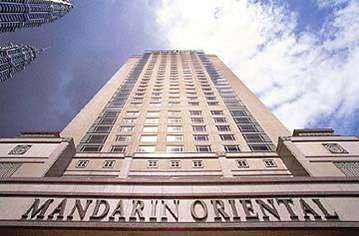 03
1
04
05
2
Rujukan :
Mandarin Oriental
Kemasan Bilik Penginapan (Housekeeping)
2.0
Bilik OKU
1) Bilik Keseluruhan
2) Katil yang rendah
3) Telefon
4) Tempat Hanger  (Rendah)
5) Peep Hole – Tiada
6) Spacious for Wheelchair
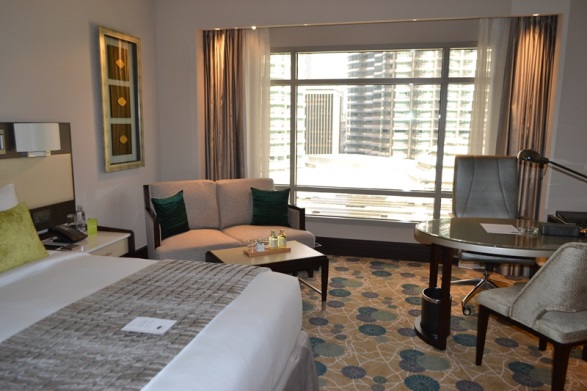 1
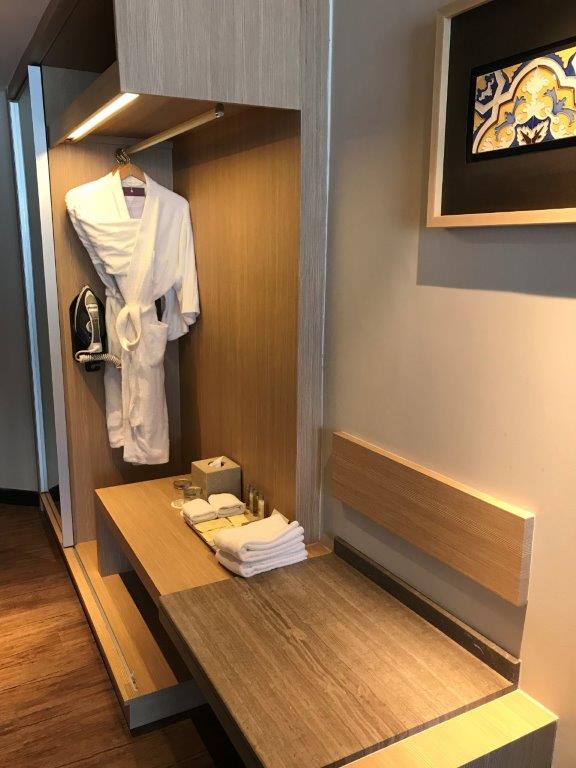 4
3
2
6
Rujukan :
Doubletree by Hilton Penang
Kemasan Bilik Penginapan (Housekeeping)
2.0
Bilik OKU
7) Ruang Tandas
8) Ruang Bilik Mandi
9) Hand Rail
10) Shower
11) Shower Stool – Tiada
7
8
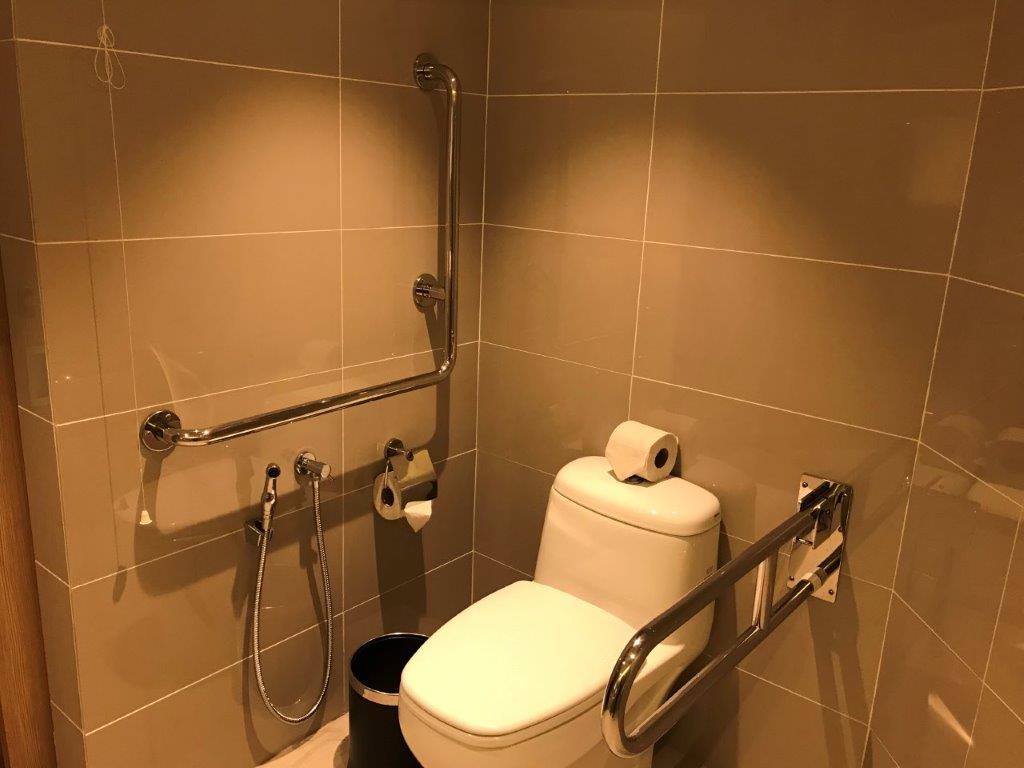 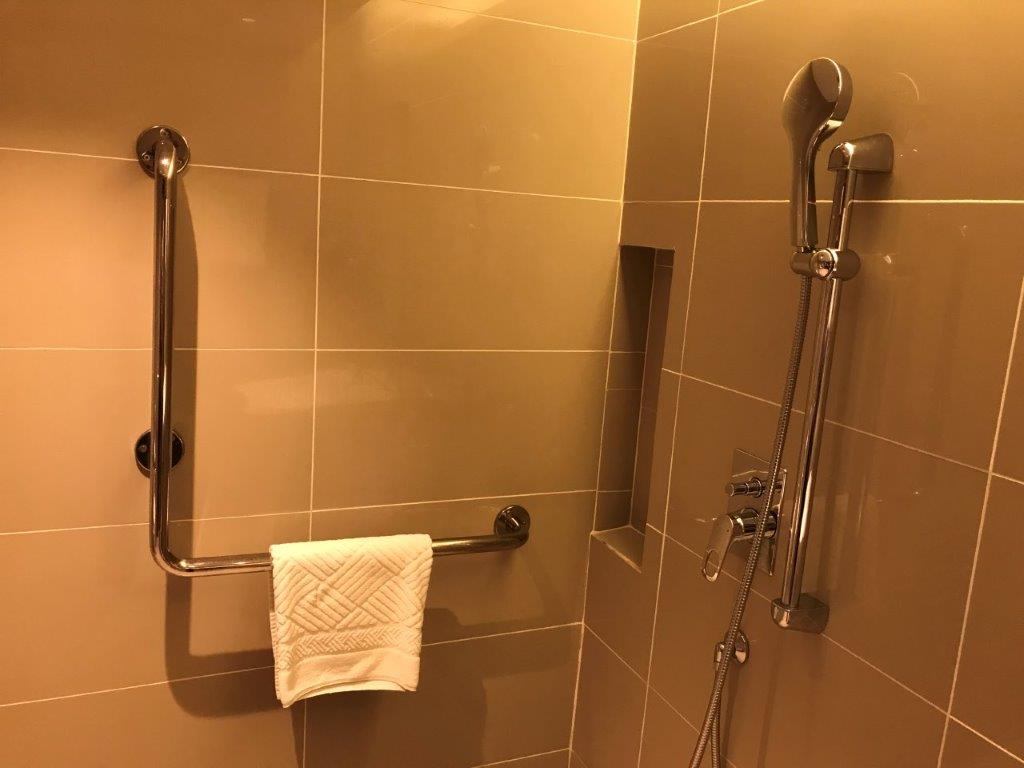 9
10
9
9
Rujukan :
Hotel Mandarin Oriental & Doubletree by Hilton Penang
Kemasan Bilik Penginapan (Housekeeping)
2.0
Jenis Setiap Bilik 
Bilik Standard
Bilik Superior
Bilik Deluxe / Family 
Bilik Suite
Nyatakan lain-lain – Jenis Bilik
No di paparan Gambar mewakili Jenis  setiap bilik
Gambar mewakili Jenis  setiap bilik boleh dinyatakan 5 gambar sahaja dan penambahan slaid dibenarkan.
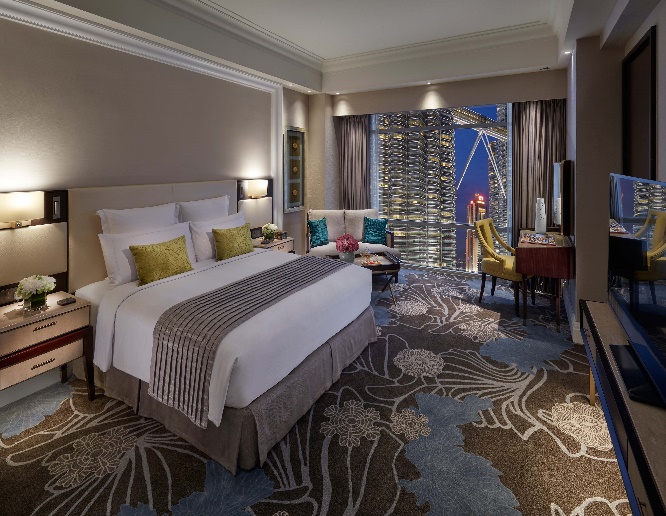 1
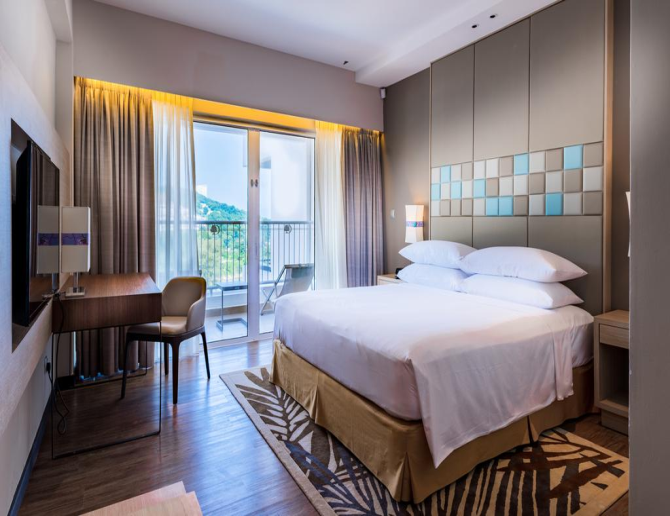 2
4
4
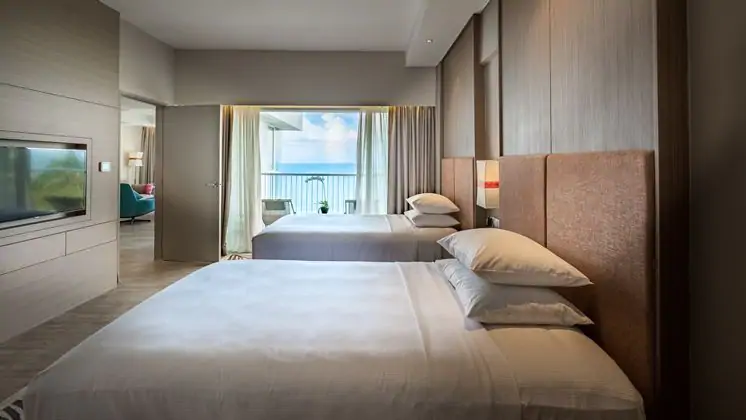 3
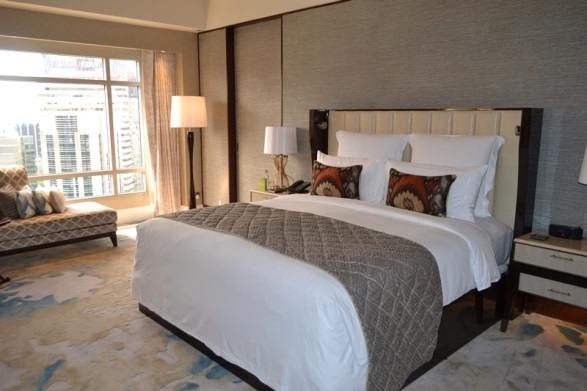 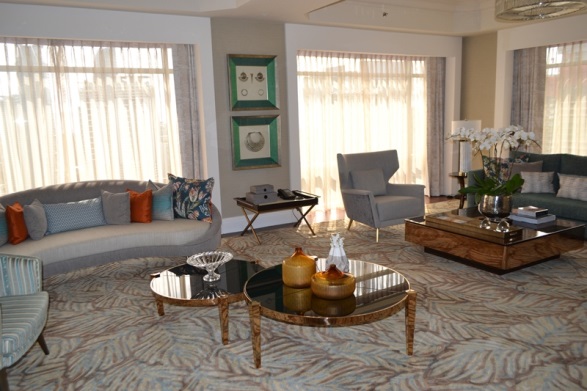 Rujukan :
Doubletree by Hilton Penang
Kemasan Bilik Penginapan (Housekeeping)
2.0
Kelengkapan Bilik
Peti Keselamatan
Seterika
Penyangkut Baju
Cerek Elektrik
Arah Kiblat
Telefon
No di paparan Gambar mewakili Jenis  item di dalam bilik
Gambar Kelengkapan  bilik boleh dinyatakan 5 gambar sahaja dan penambahan slaid dibenarkan.
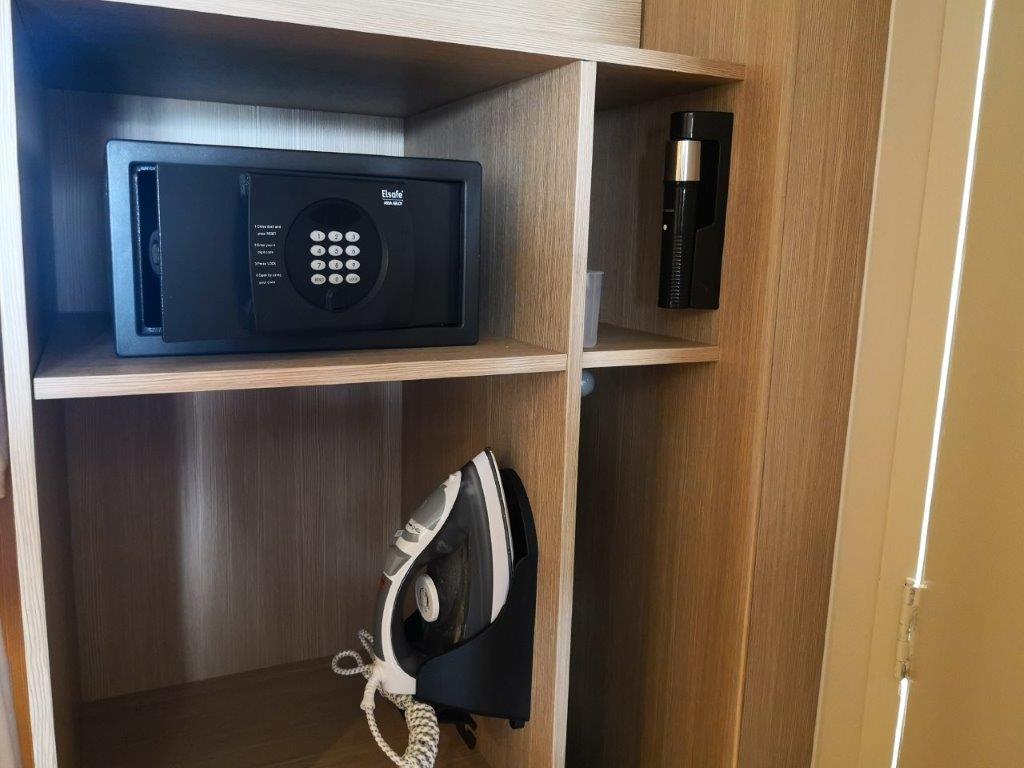 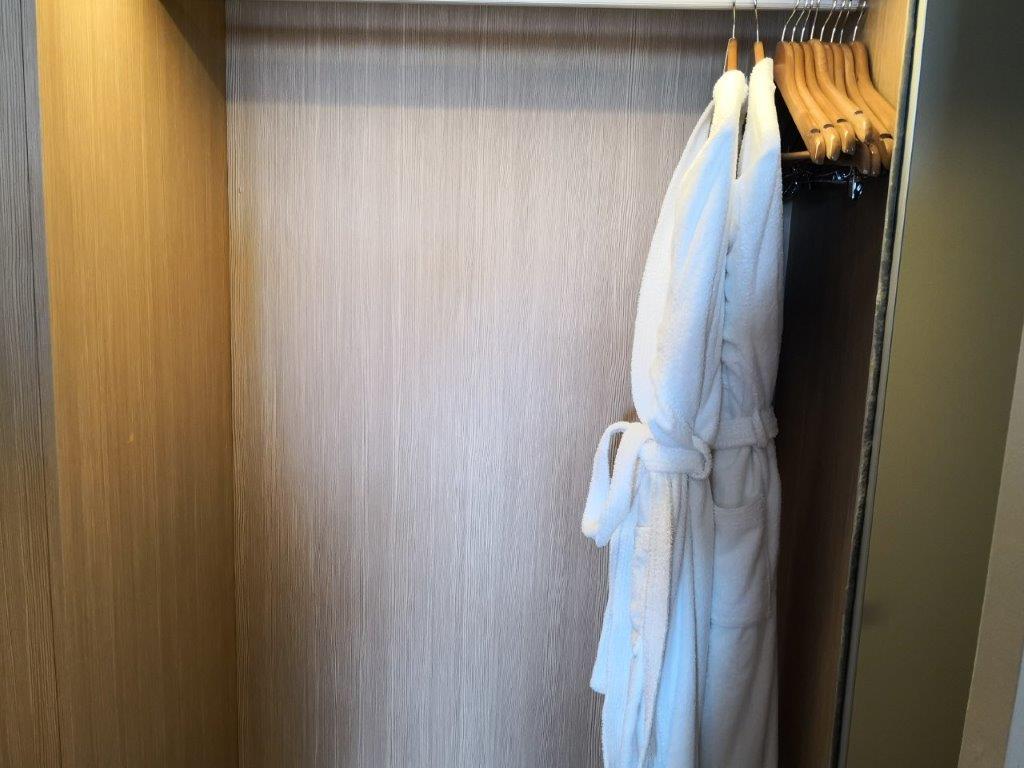 3
1
2
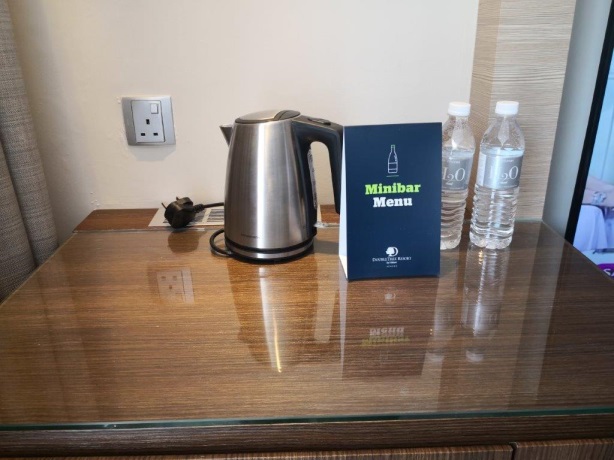 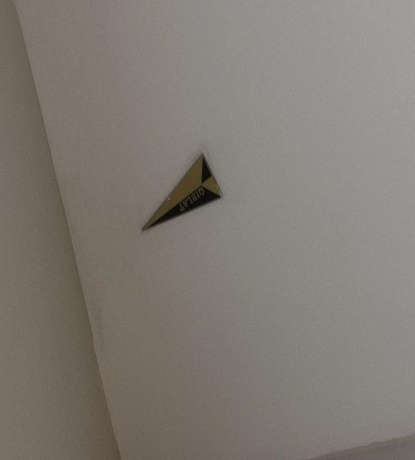 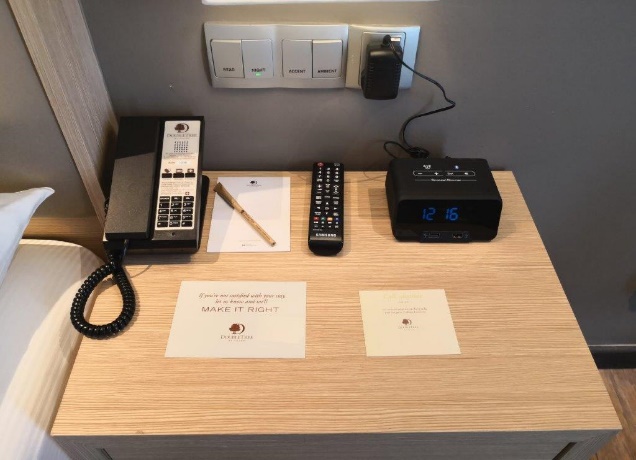 4
6
5
Rujukan :
Wyndham Acmar Klang
FRONT OFFICE 
(Kaunter Resepsi)
3.0
1) Kaunter Penyambut Tetamu 
2) Lobi Hotel
3) Ruang Lobi, Waiting Area
4) Hiasan Tempatan - Tiada
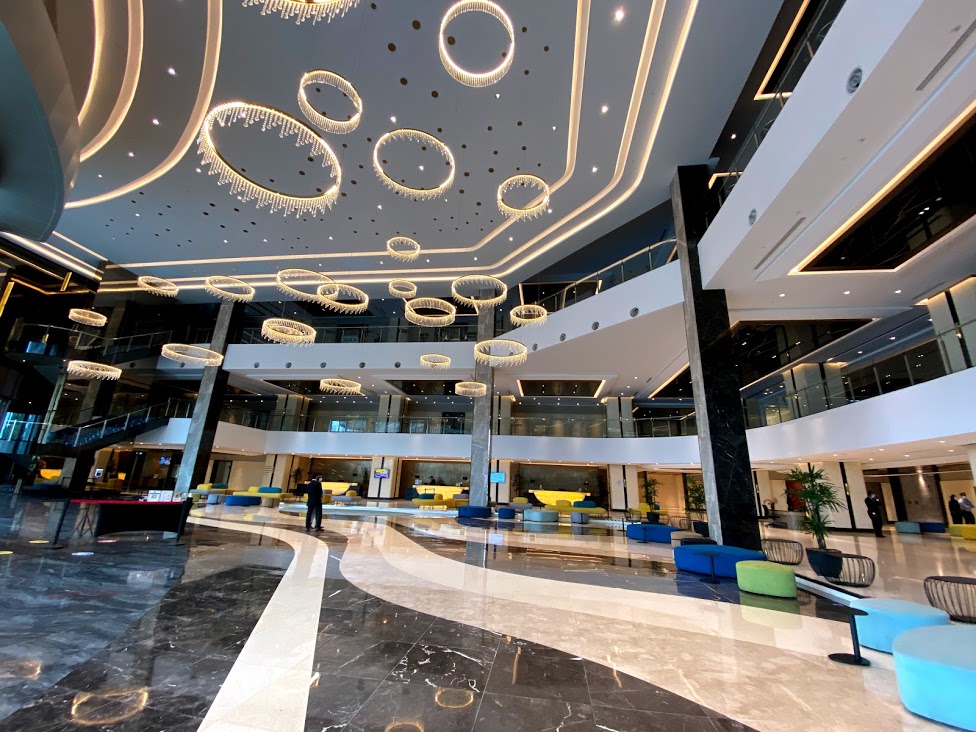 1
3
2
Rujukan :
Doubletree by Hilton Penang
FRONT OFFICE 
(Kaunter Resepsi)
3.0
5) Laluan OKU
6) Ramp
7) Tanda Keselamatan
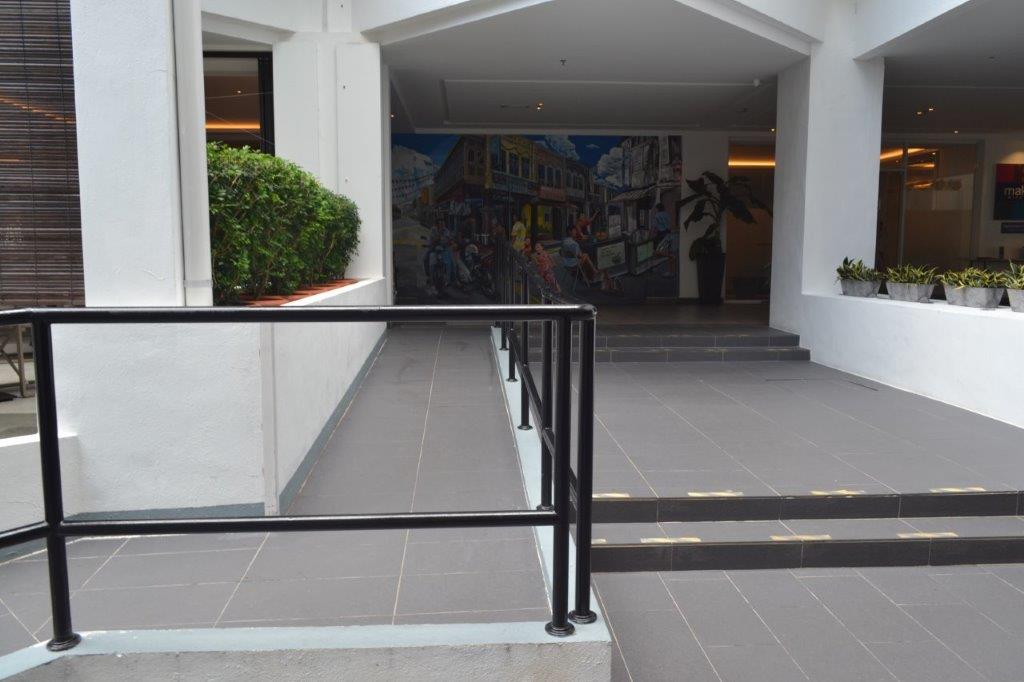 6
5
7
DAPUR
4.0
Gambar yang perlu disediakan :
Dapur (Keseluruhan)
Stor Makanan
Dry Store- Suhu, Susunan Barang
Chiller – Suhu, Susunan Barang
Back Of The House / Receiving Area
Hood 
Grease Trap
Fire Extinguisher

Setiap slaid hanya dibenarkan 4 gambar sahaja
Rujukan :
Wyndham Acmar Klang
DAPUR
4.0
Dapur (Keseluruhan)
Gambar Dapur boleh dinyatakan 4 gambar sahaja dan penambahan slaid dibenarkan.
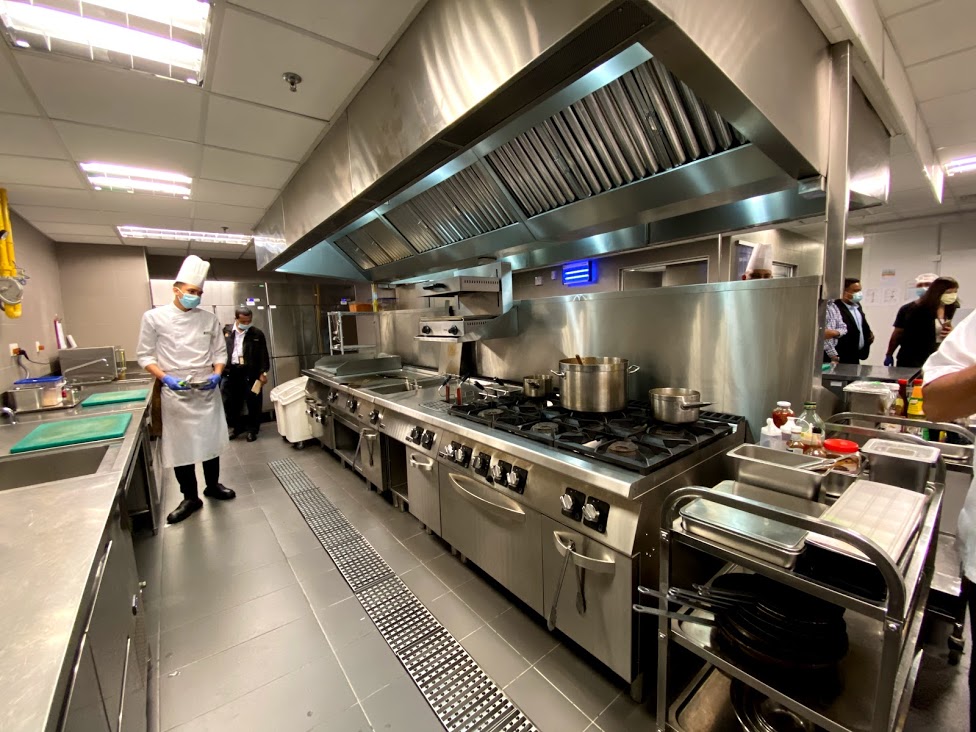 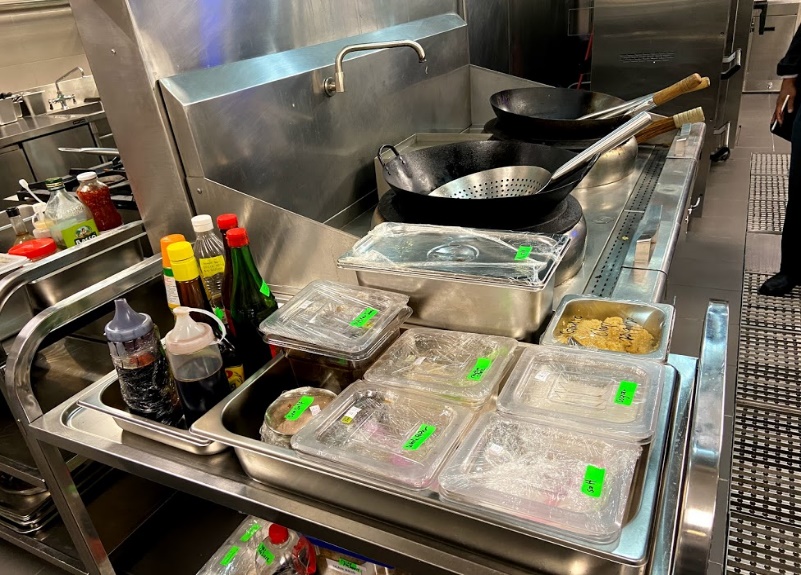 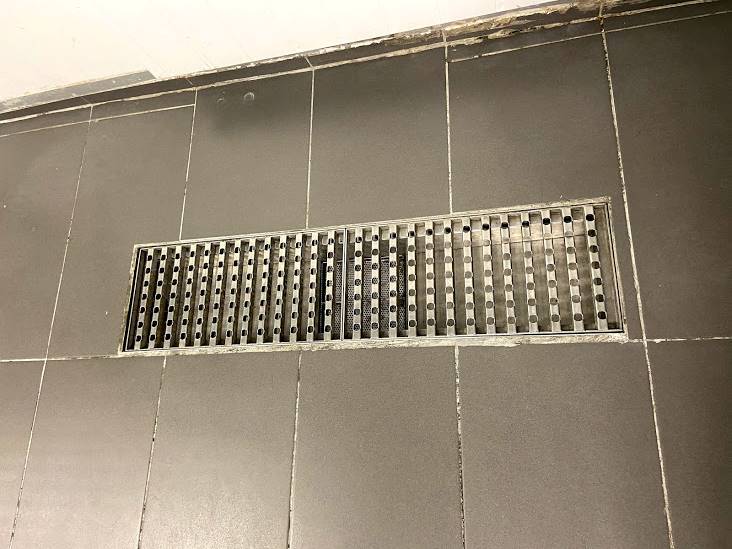 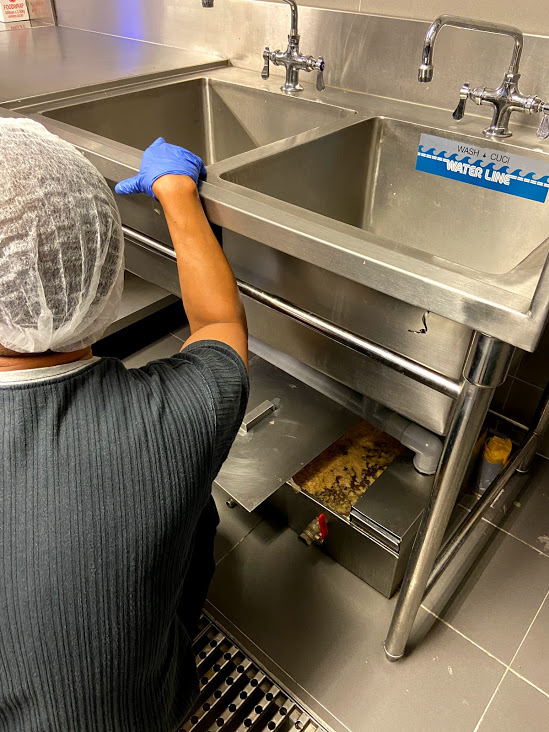 Rujukan :
Wyndham Acmar Klang
4.0
DAPUR
(KITCHEN)
Hood
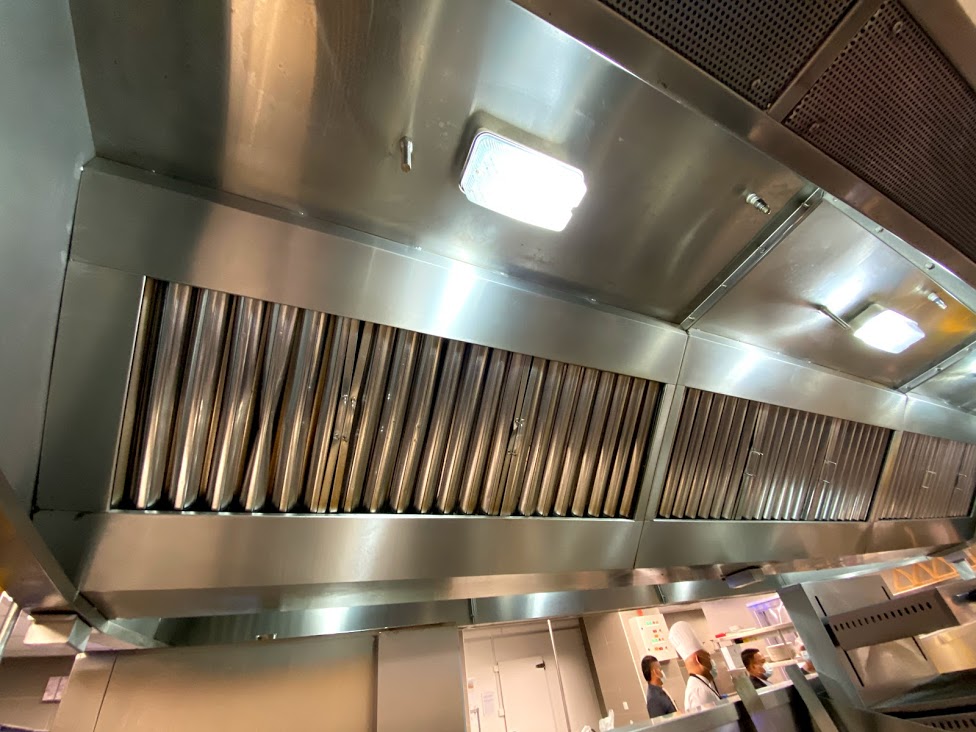 Rujukan :
Wyndham Acmar Klang
DAPUR
4.0
Grease Trap
Fire Extinguisher
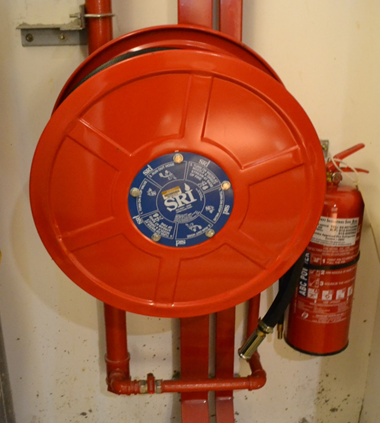 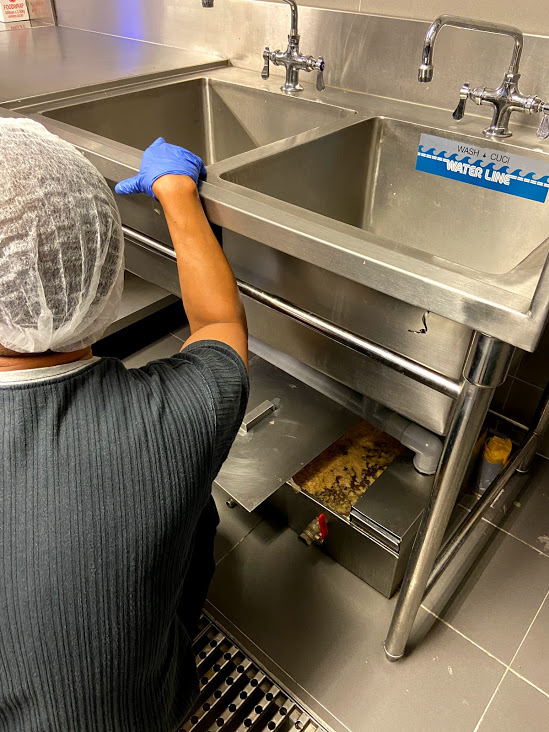 Rujukan :
Impiana Hotel KLCC
DAPUR
4.0
Stor Makanan
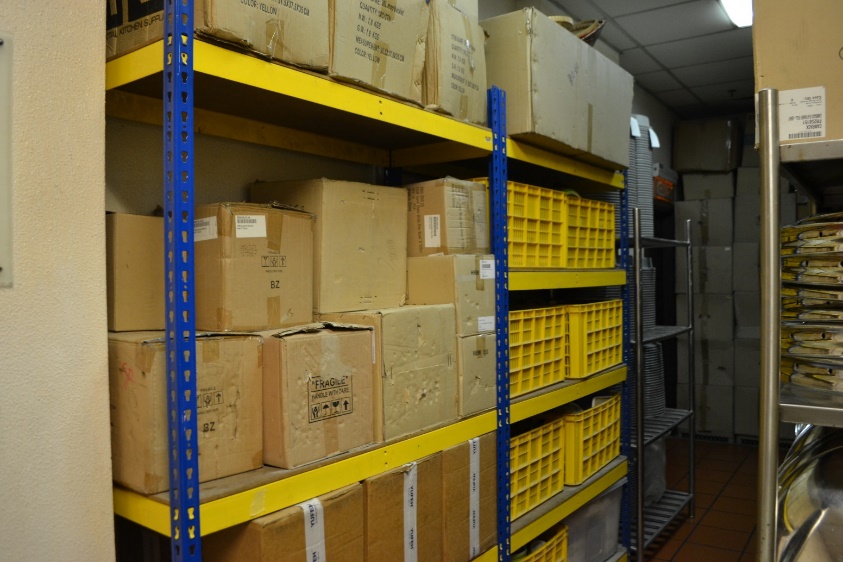 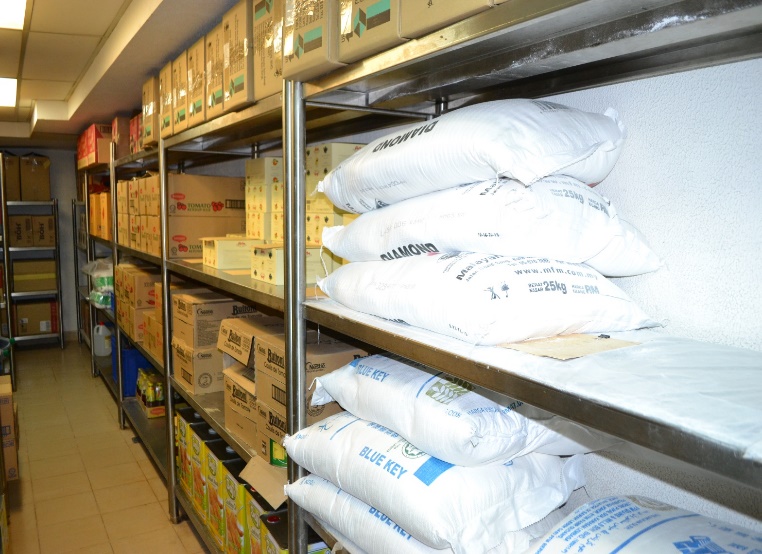 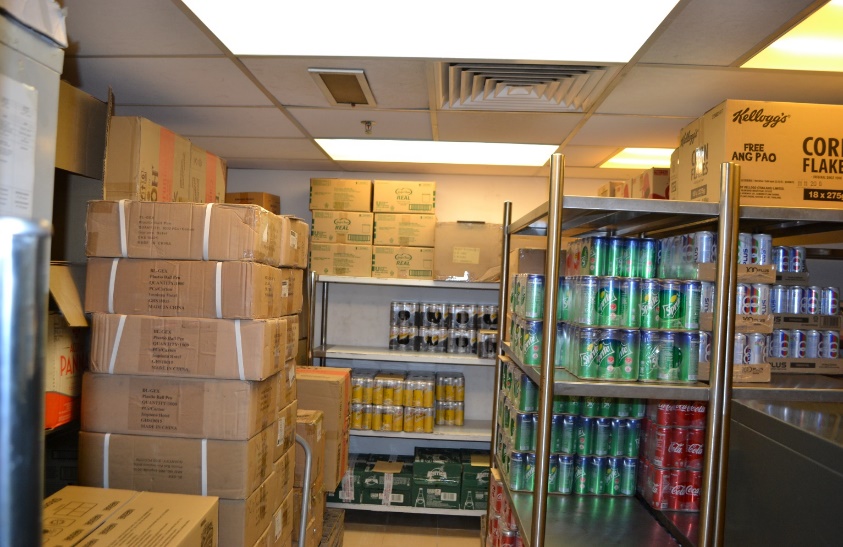 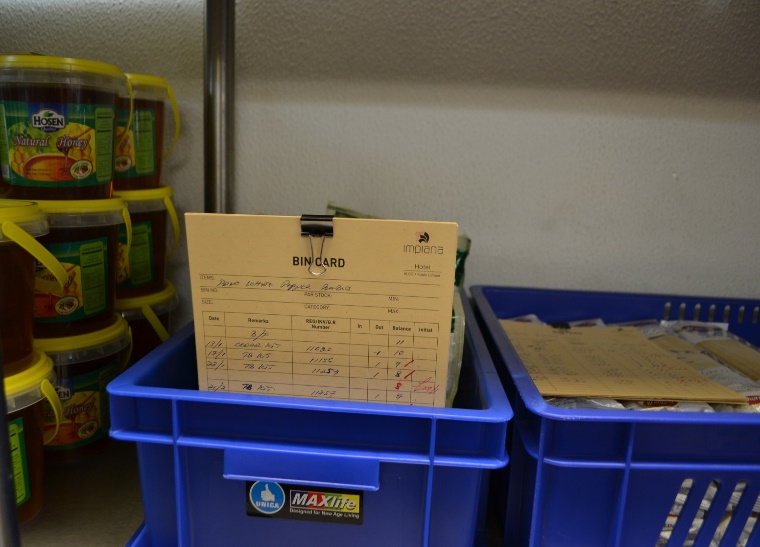 DAPUR
Rujukan :
Impiana Hotel KLCC
4.0
Dry Store- Suhu, Susunan Barang
Chiller – Suhu, Susunan Barang
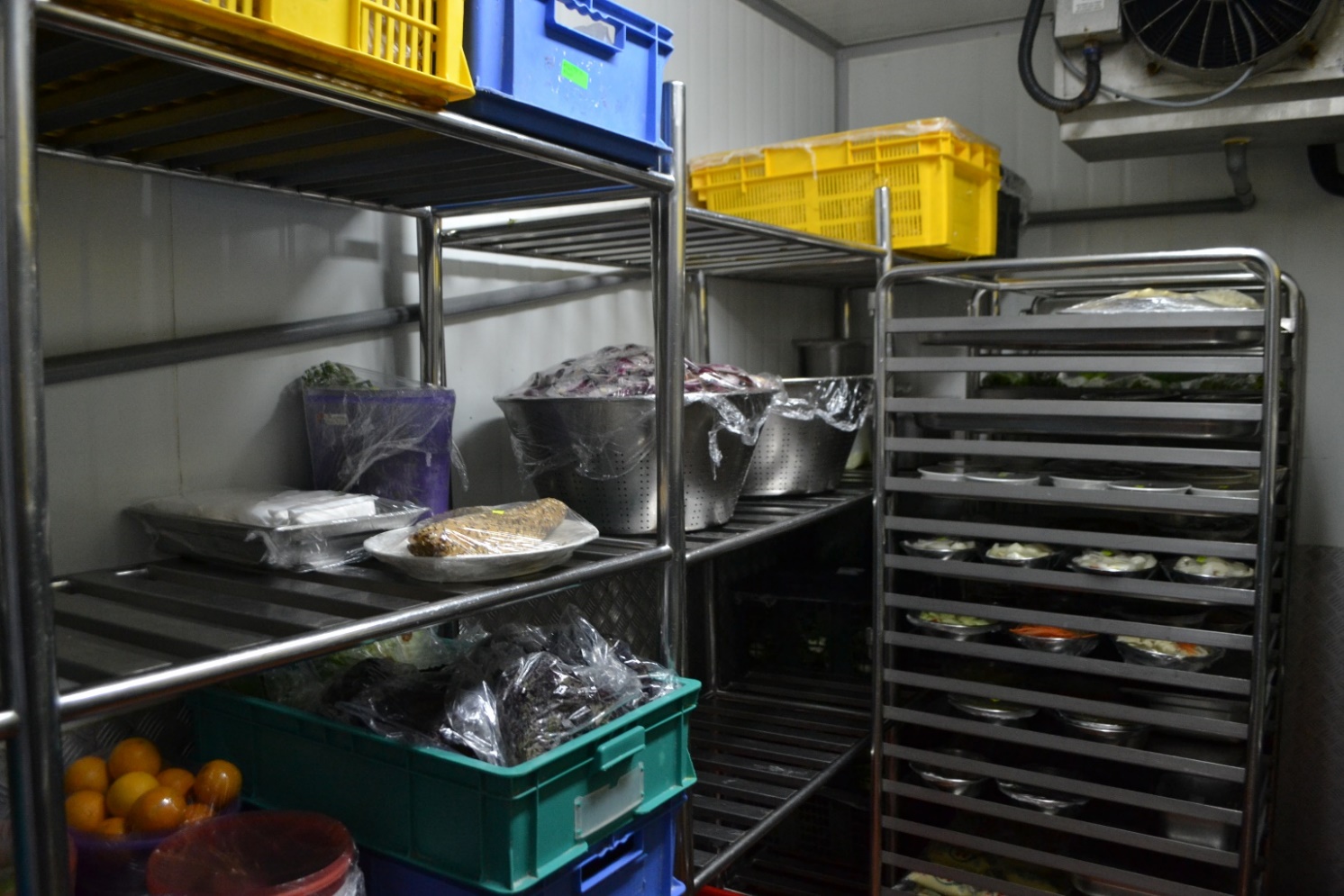 DAPUR
Rujukan :
Impiana Hotel KLCC
4.0
Back Of The House / Receiving Area
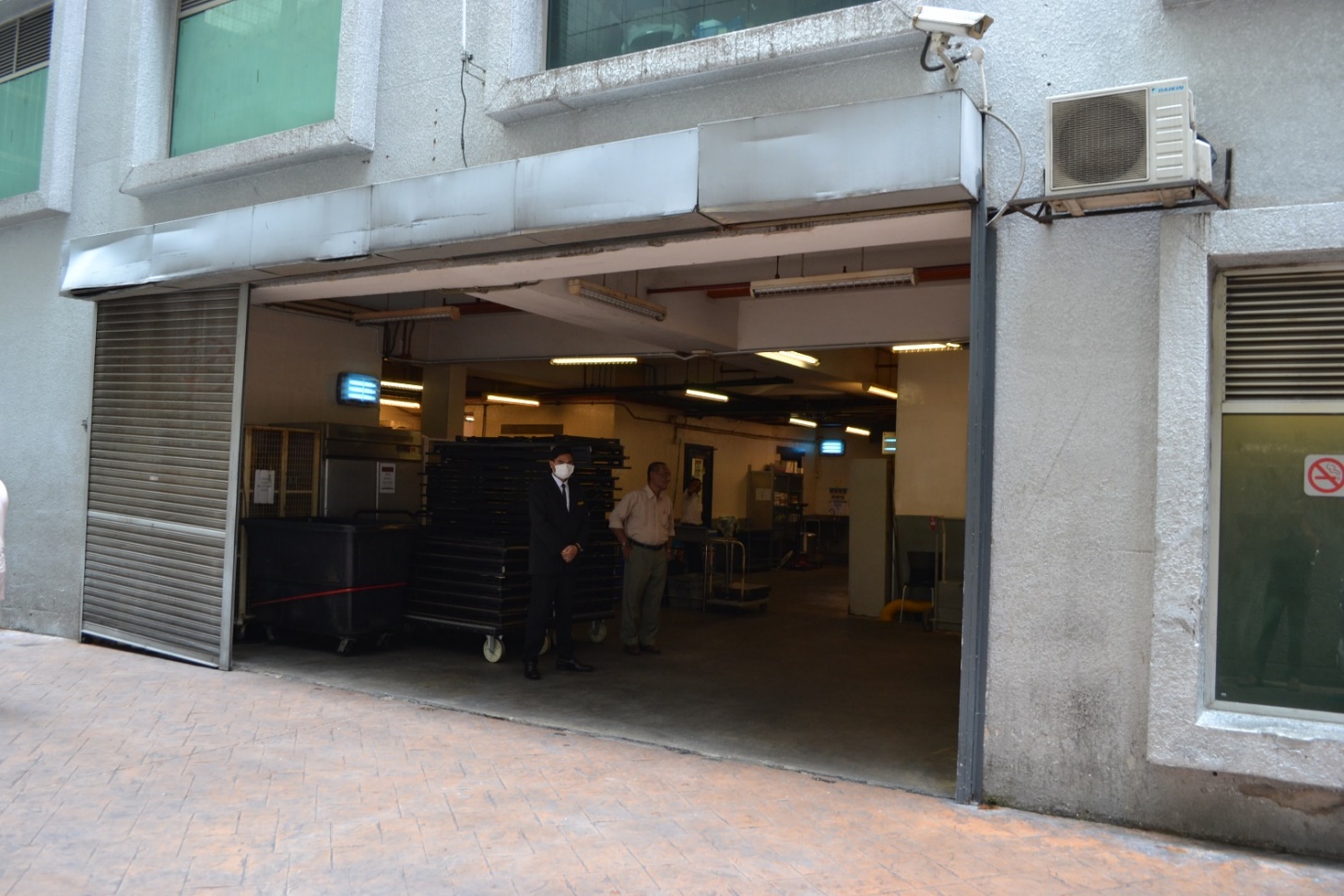 Rujukan :
Wyndham Acmar Klang
F&B
5.0
5.1 Coffee House
√ Gambar Keseluruhan
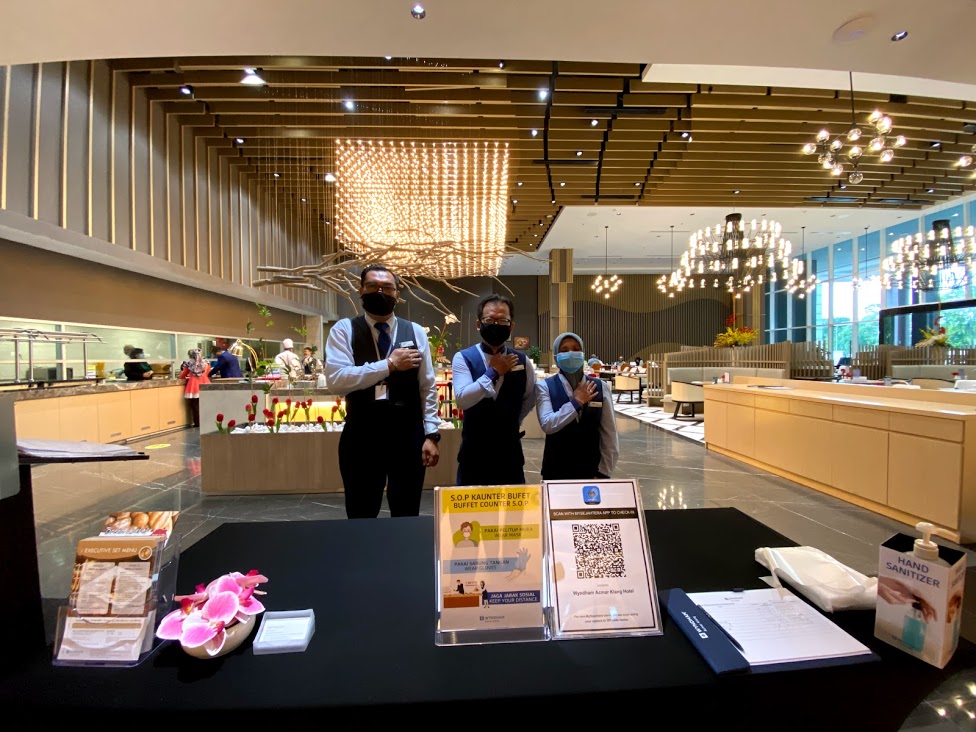 Rujukan :
Wyndham Acmar Klang
F&B
5.0
5.2 Restoran
√ Gambar Keseluruhan
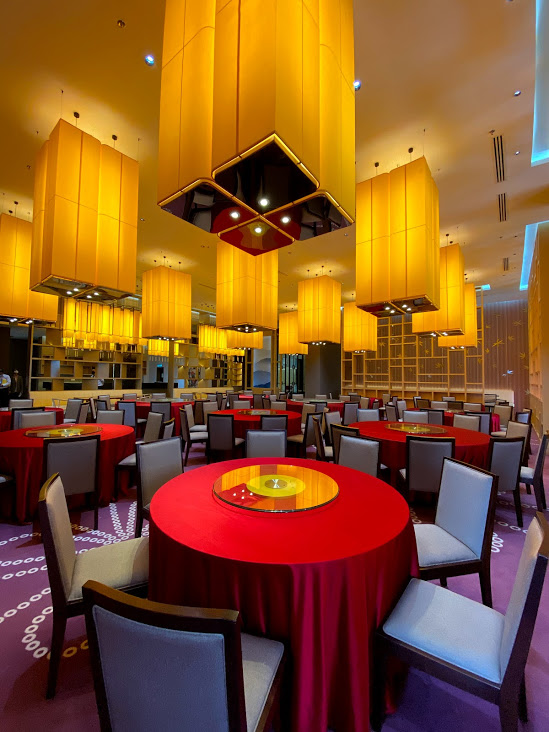 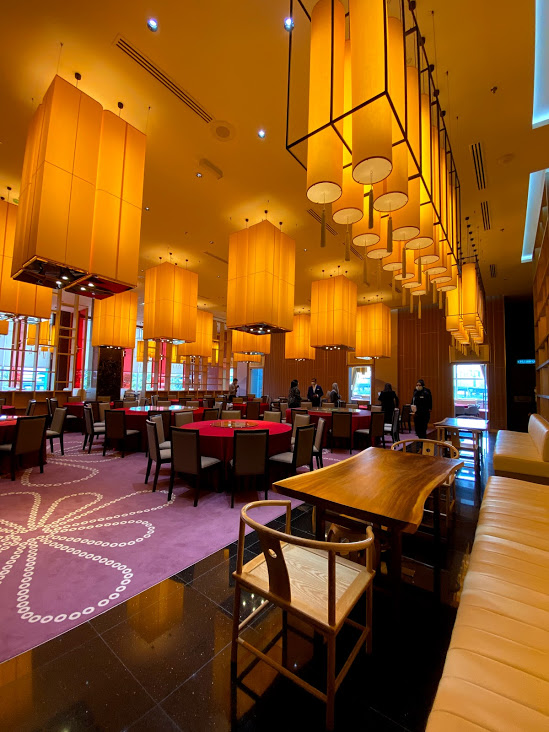 Rujukan :
Mandarin Oriental
F&B
5.0
5.3 Lounge / Bar
√ Gambar Keseluruhan
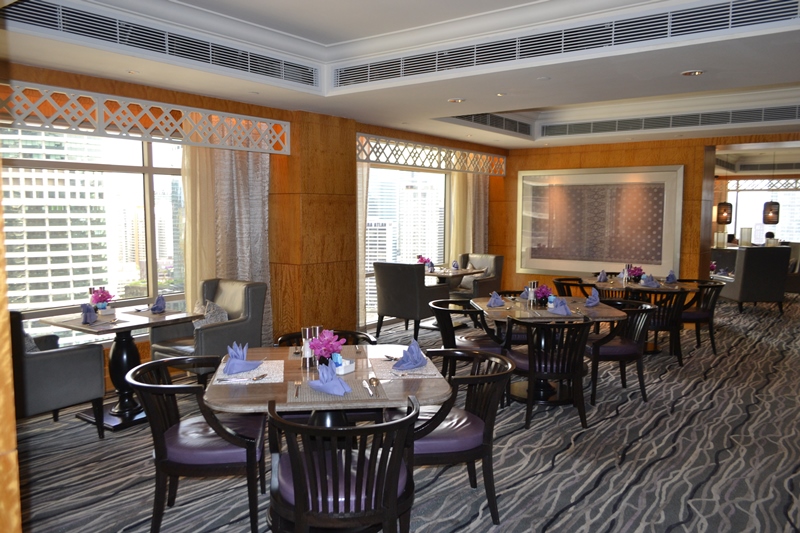 Rujukan :
Mandarin Oriental
F&B
5.0
5.4 Banquet
√ Gambar Keseluruhan (Ballroom / Bilik Mesyuarat / Holding Room )
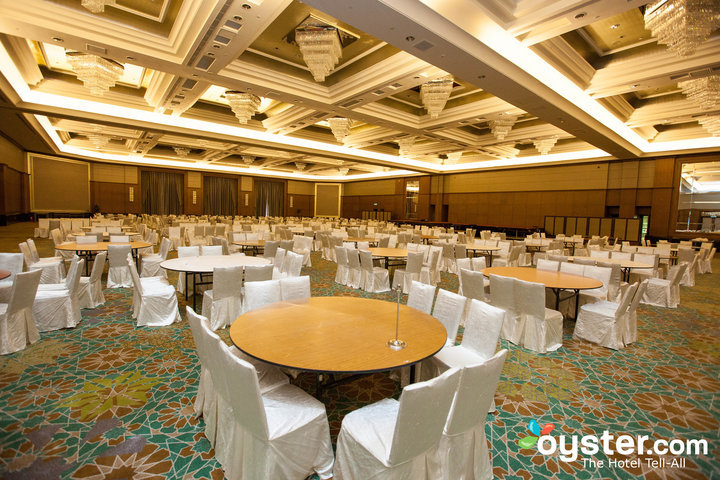 Rujukan :
Wyndham Acmar Klang
Kakitangan
6.0
Pakaian Seragam
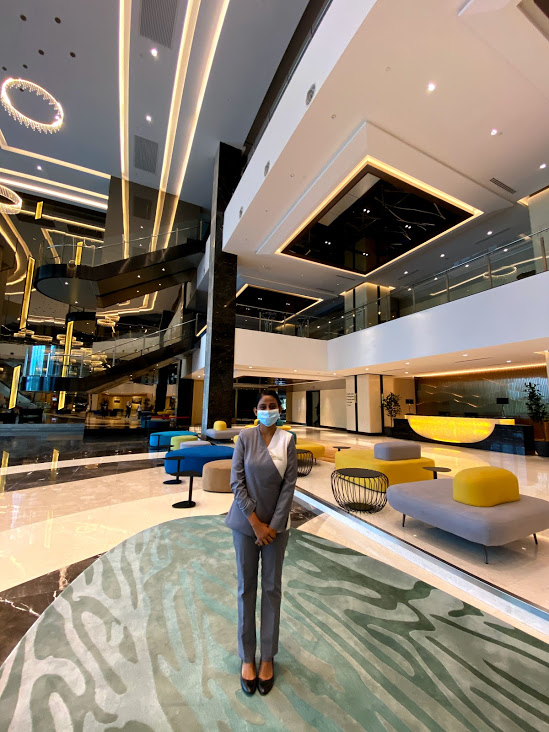 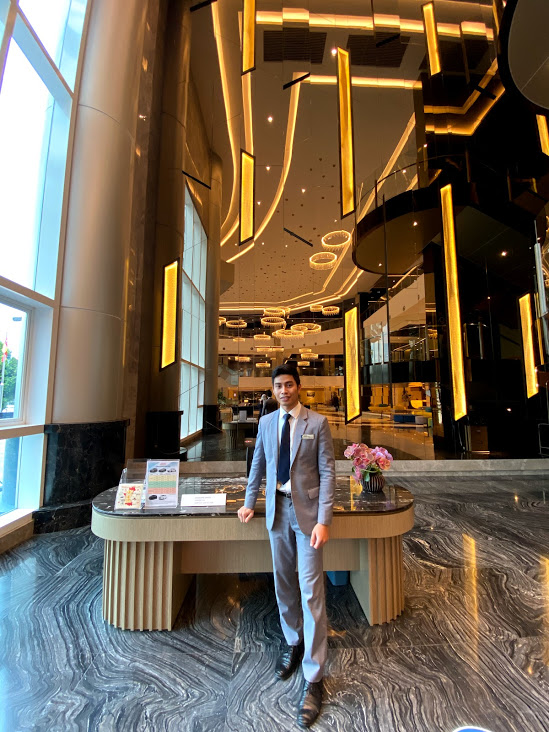 Rujukan :
Wyndham Acmar Klang
Kakitangan
6.0
Housekeeping staff – full time, Part time, Outsource
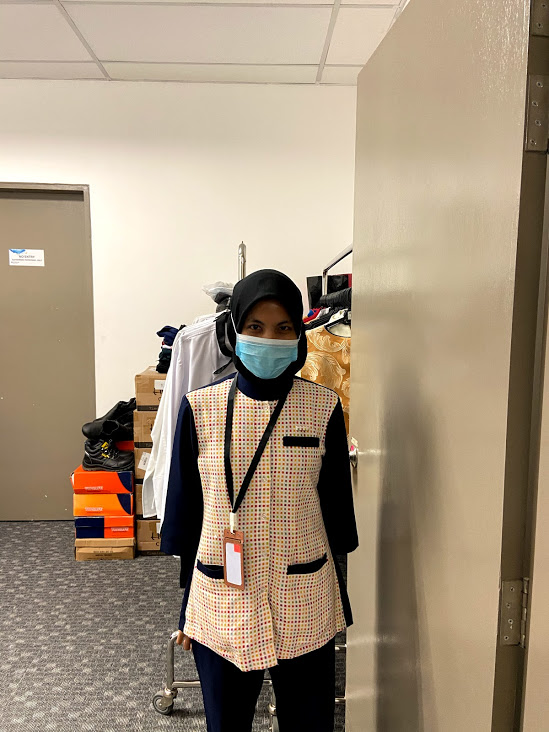 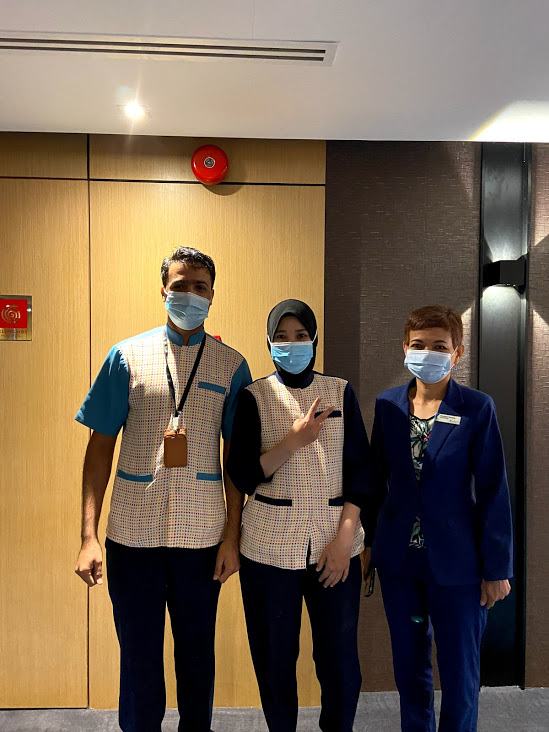 Rujukan :
Wyndham Acmar Klang
Kakitangan
6.0
Pantri
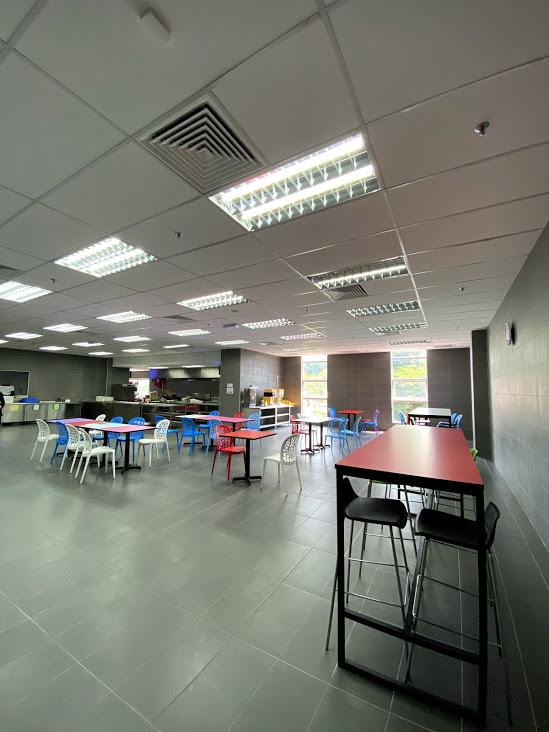 Rujukan :
Wyndham Acmar Klang
Kakitangan
6.0
Loker  dan Tempat persalinan
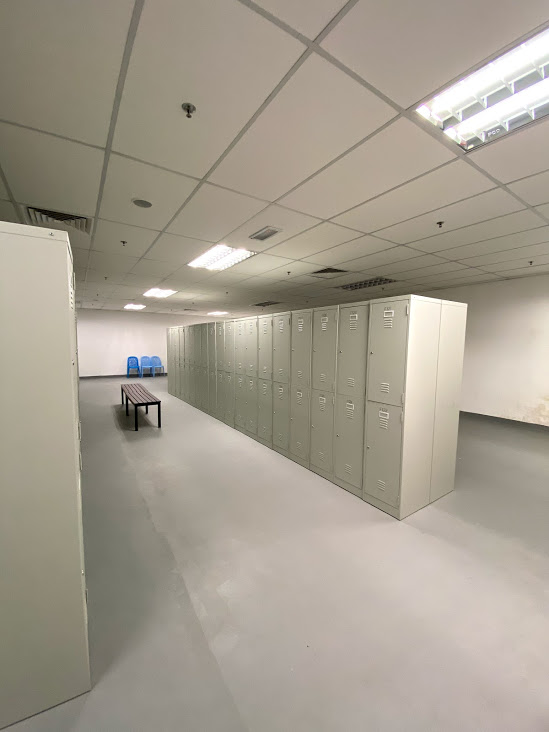 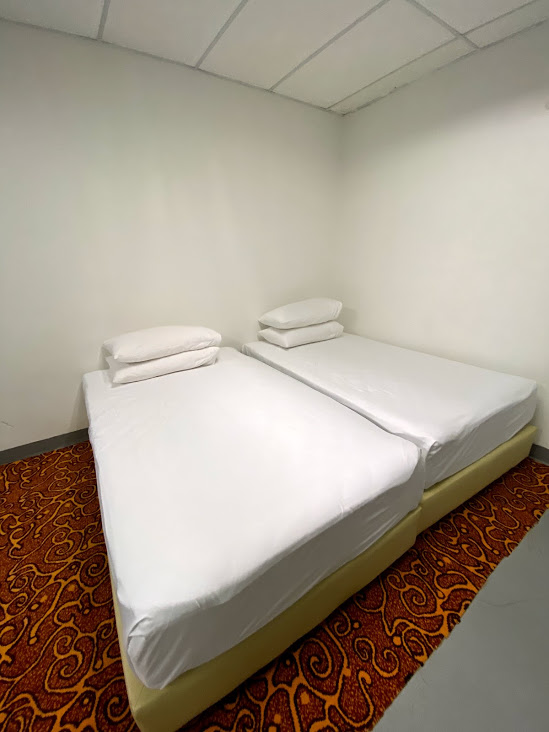 Rujukan :
Wyndham Acmar Klang
Kakitangan
6.0
Surau Kakitangan
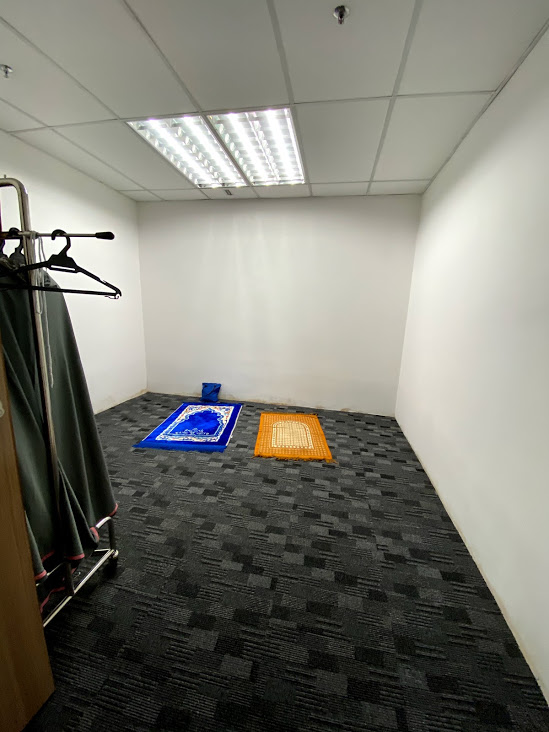 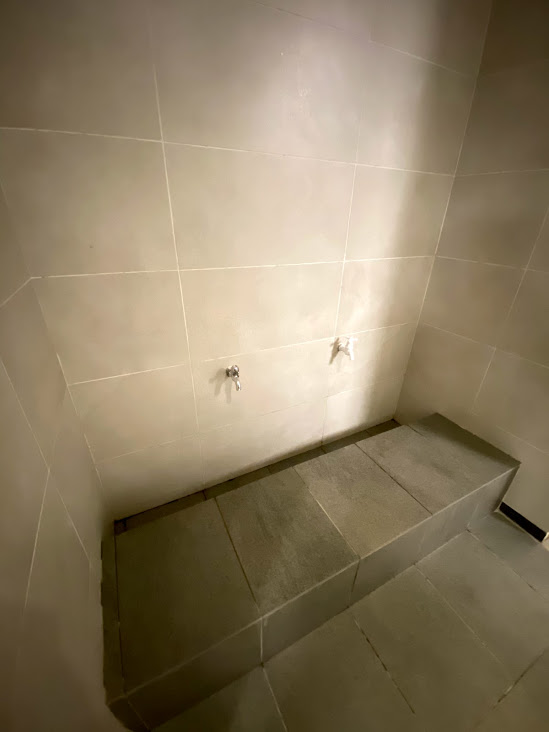 Rujukan :
Wyndham Acmar Klang
Kakitangan
6.0
Dobi kakitangan
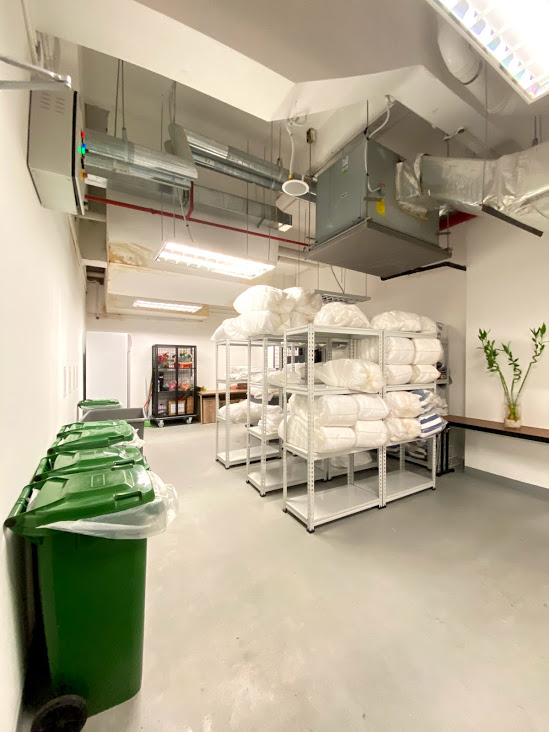 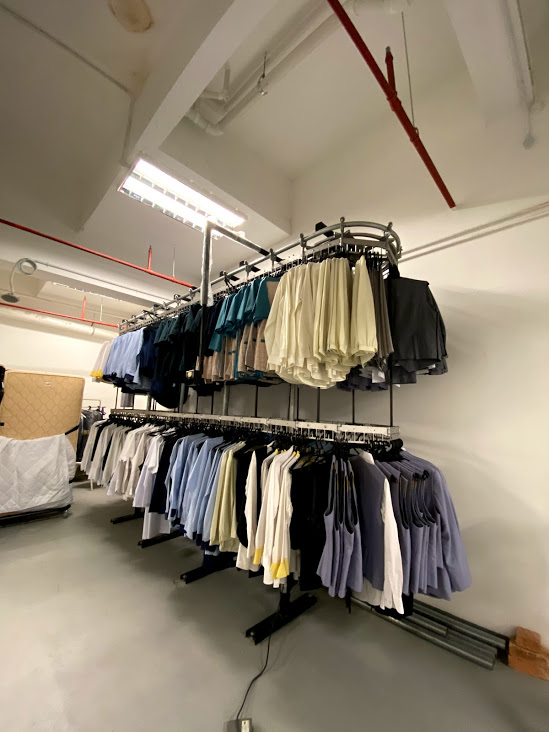 Kakitangan
6.0
Tempat letak kenderaan (jika disediakan)
Kakitangan
6.0
Tempat penginapan / Asrama (jika disediakan)
Rujukan :
Doubletree by Hilton Penang
Kakitangan
6.0
CSR (aktiviti) kakitangan
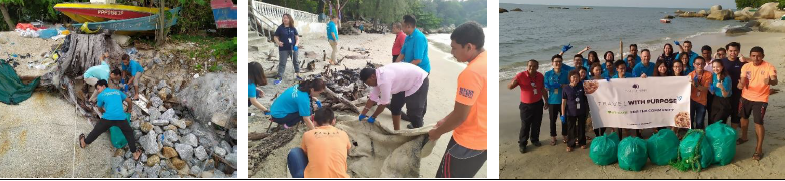 Rujukan :
Holiday Inn Glenmarie
Aduan
7.0
Bukti ( Aduan, Maklumbalas  Manual, Trivago, Tripadvisor)
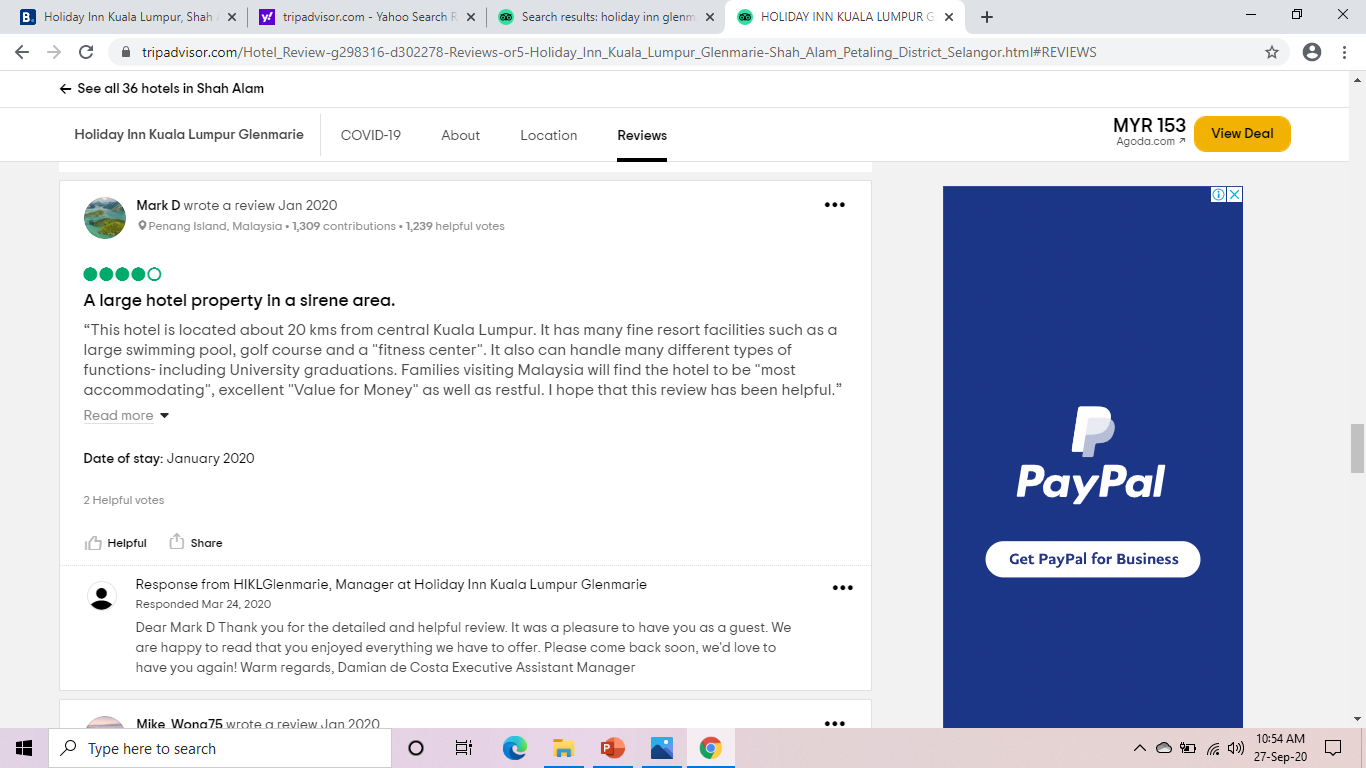 Rujukan :
Impiana Hotel KLCC
8.0
Kemudahan pelanggan
8.1 Kolam renang (jika disediakan)
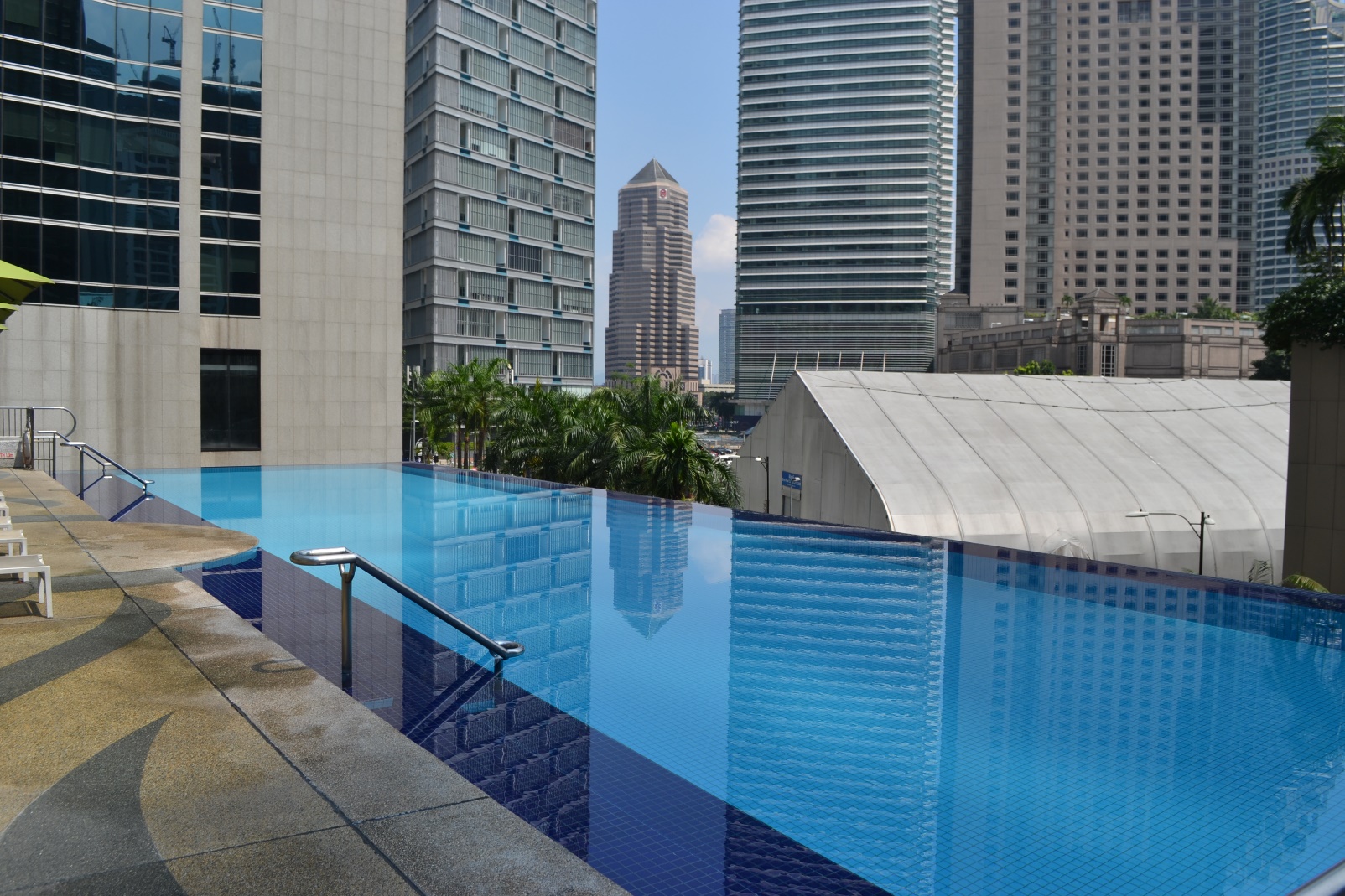 Rujukan :
Impiana Hotel KLCC
8.0
Kemudahan pelanggan
8.2 Gimnasium (jika disediakan)
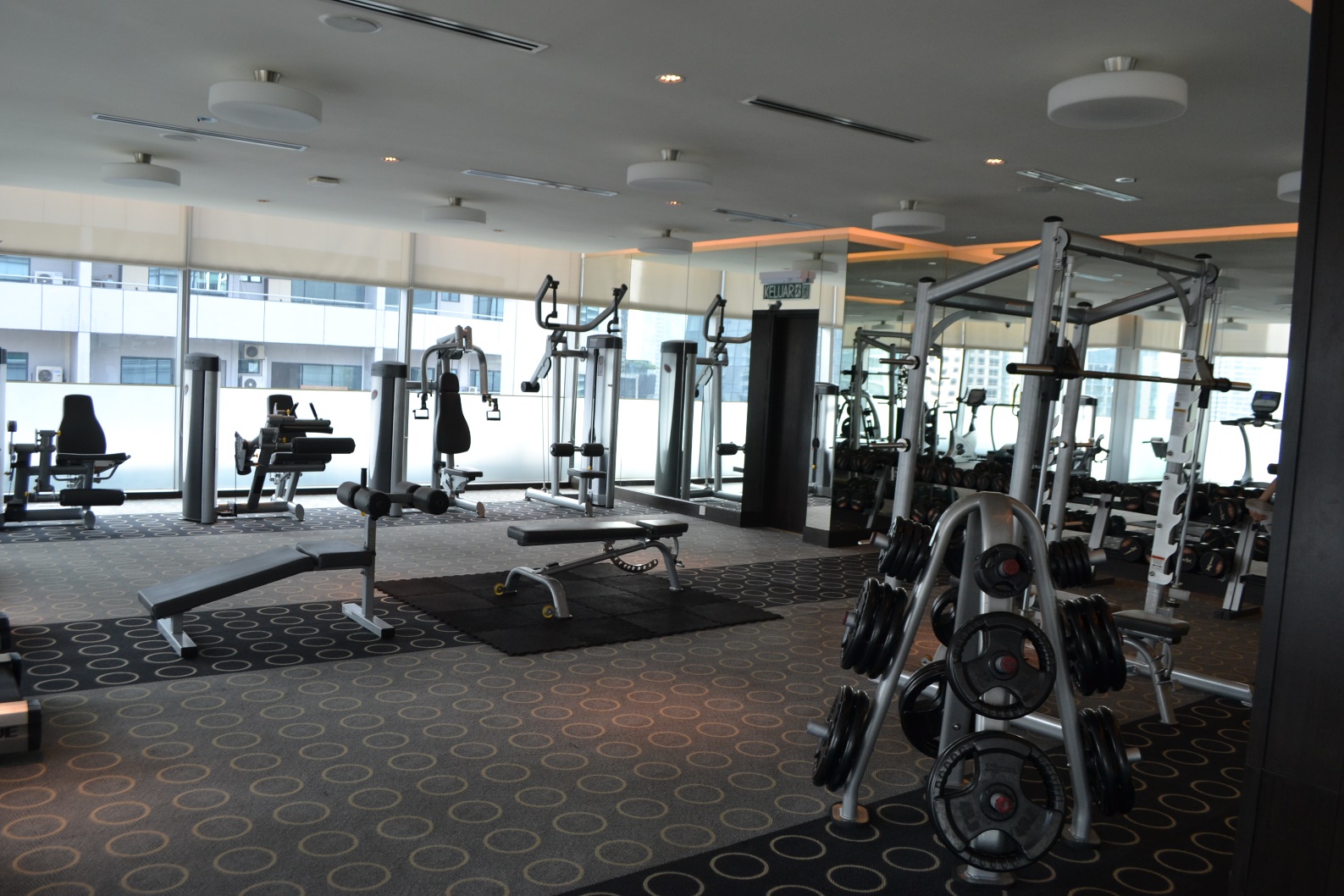 Rujukan :
Impiana Hotel KLCC
8.0
Kemudahan pelanggan
8.3 Spa (jika disediakan)
SWASANA SPA
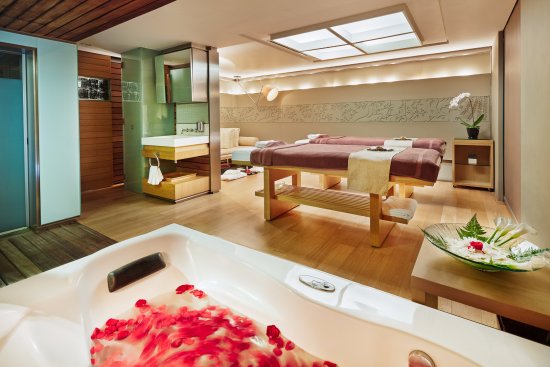 Rujukan :
Doubletree by Hilton Penang
8.0
Kemudahan pelanggan
8.4 Kedai Barangan (jika disediakan)
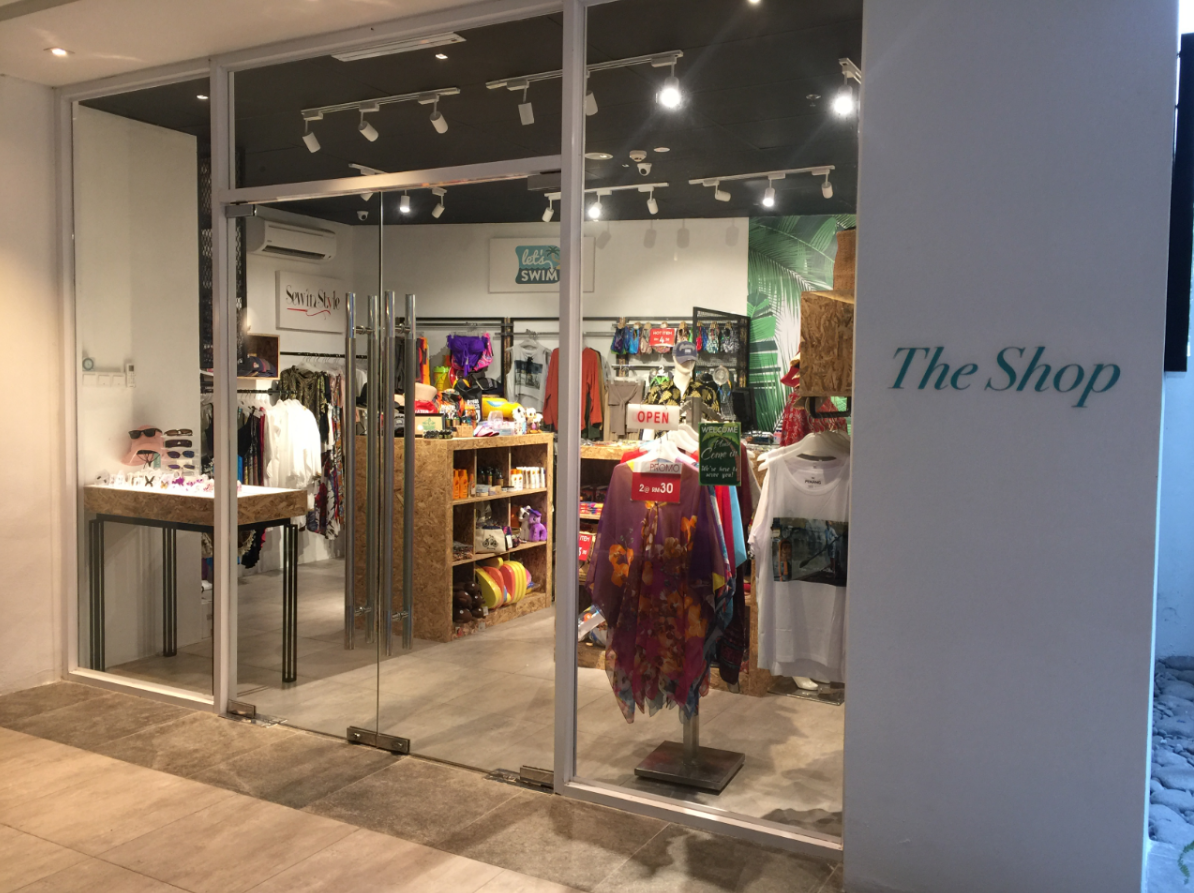 Rujukan :
Doubletree by Hilton Penang
8.0
Kemudahan pelanggan
8.5 Business Centre (jika disediakan)
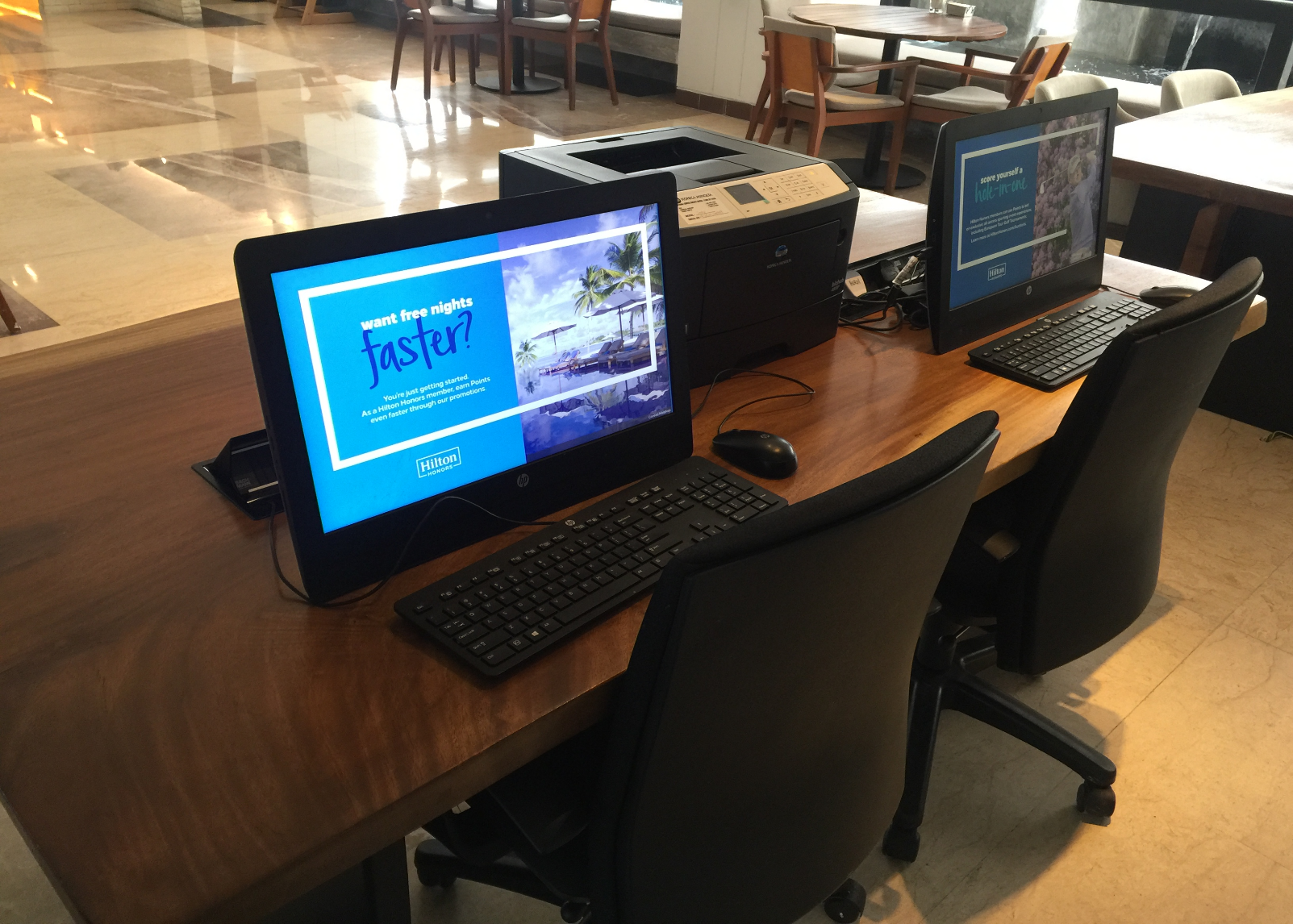 Rujukan :
Impiana Hotel KLCC
8.0
Kemudahan pelanggan
Surau (jika disediakan)
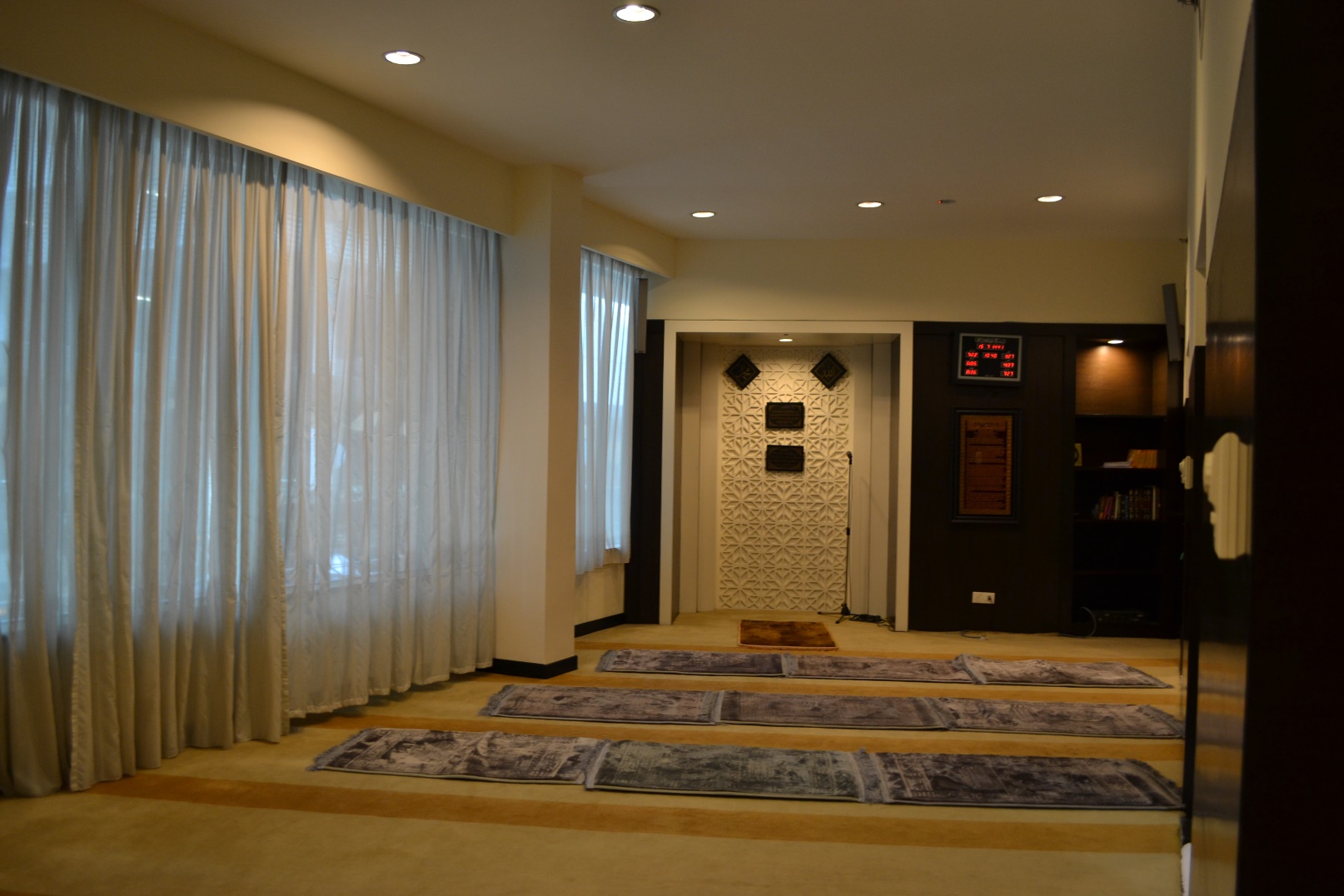 Rujukan :
Holiday Inn Glenmarie
Keselamatan
9.0
CCTV
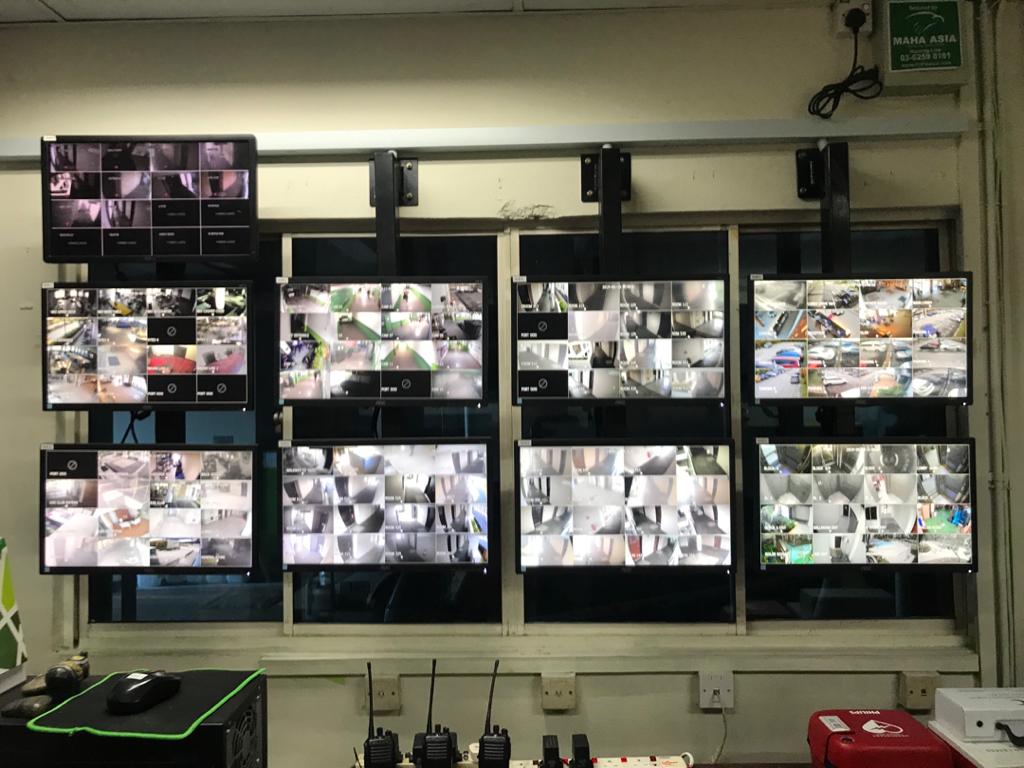 Rujukan :
Holiday Inn Glenmarie
Keselamatan
9.0
Staf Beruniform
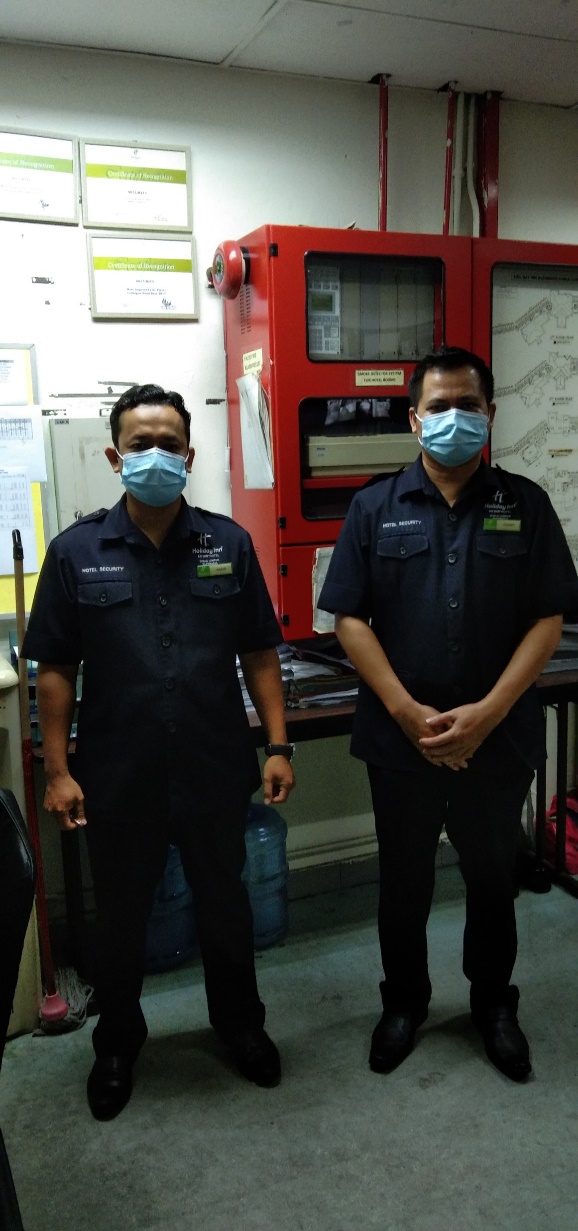 Rujukan :
Holiday Inn Glenmarie
Keselamatan
9.0
Water Sprinkler
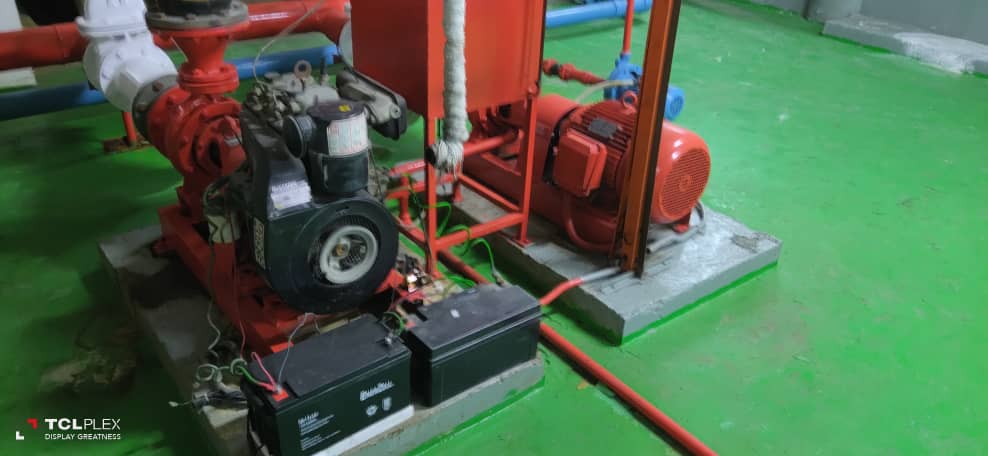 Rujukan :
Holiday Inn Glenmarie
Keselamatan
9.0
Alat Pemadam Api
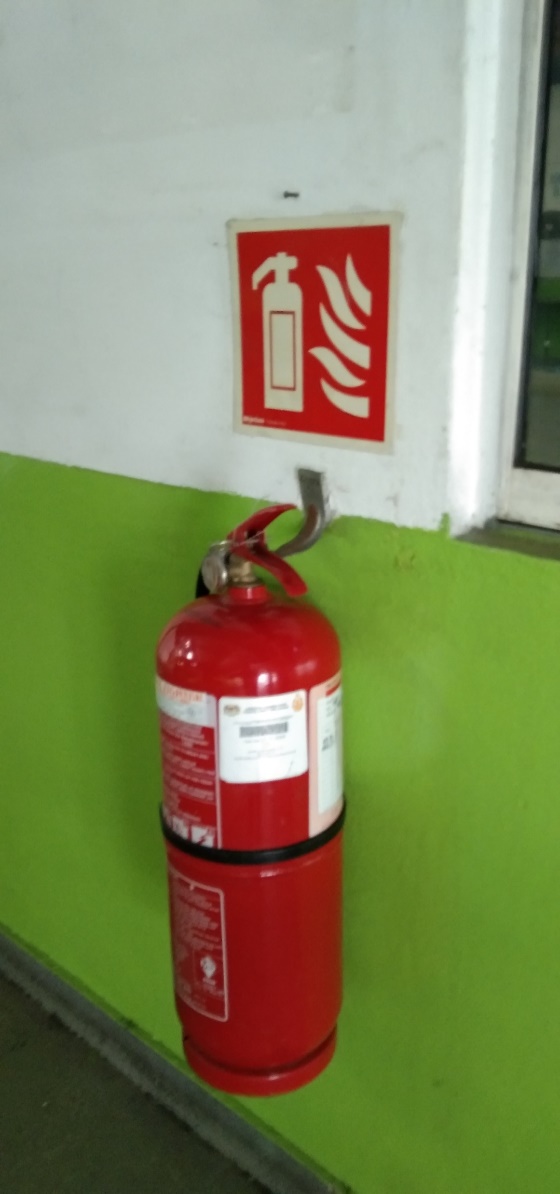 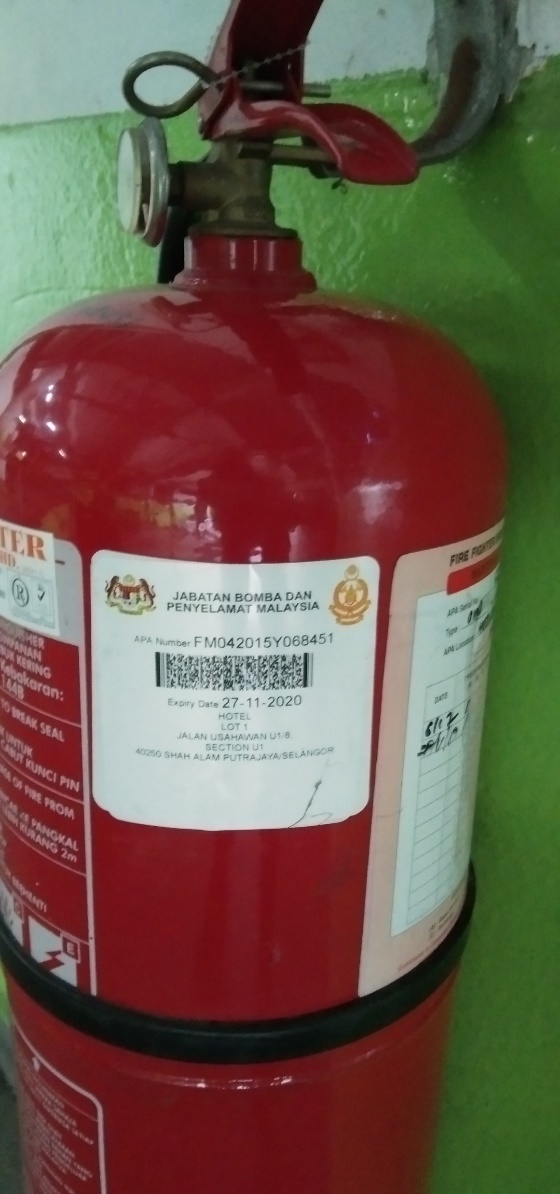 Rujukan :
Holiday Inn Glenmarie
Keselamatan
9.0
ERT- Carta Organisasi
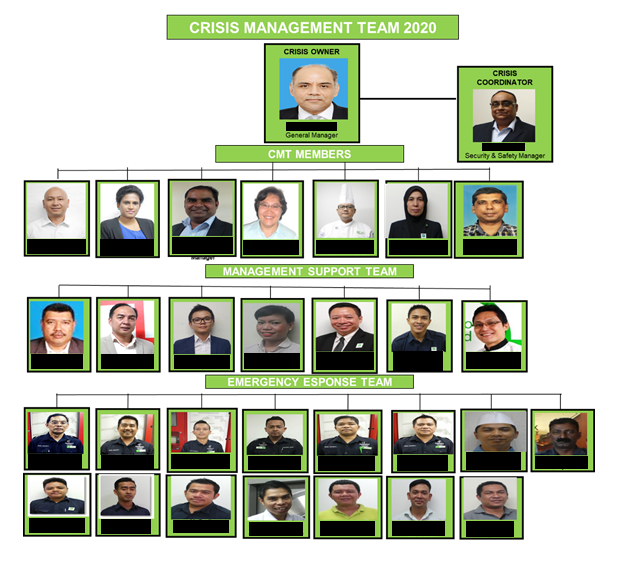 Rujukan :
Holiday Inn Glenmarie
Keselamatan
9.0
ERT- Peralatan Kecemasan
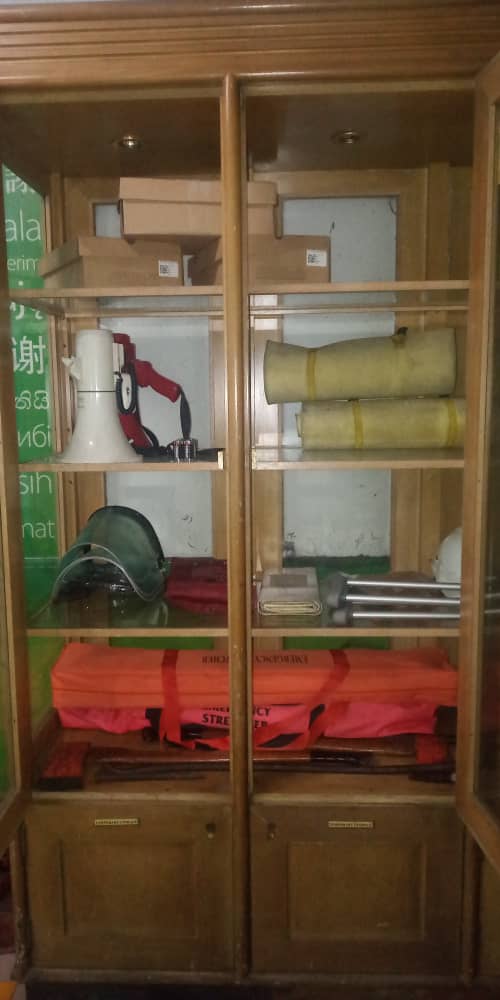 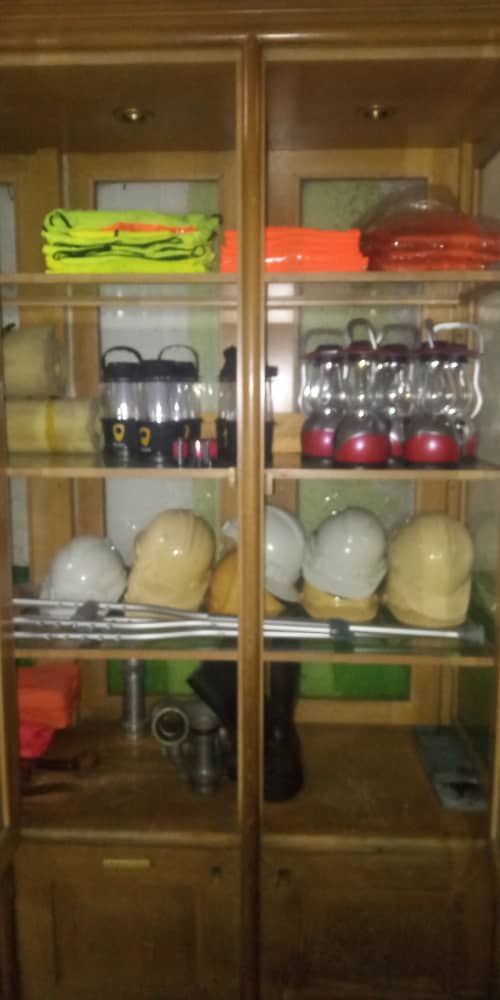 Rujukan :
Holiday Inn Glenmarie
Special Features
10.0
Keistimewaan hotel – Kids eat and hotel free (seperti dinyatakan dalam laporan)
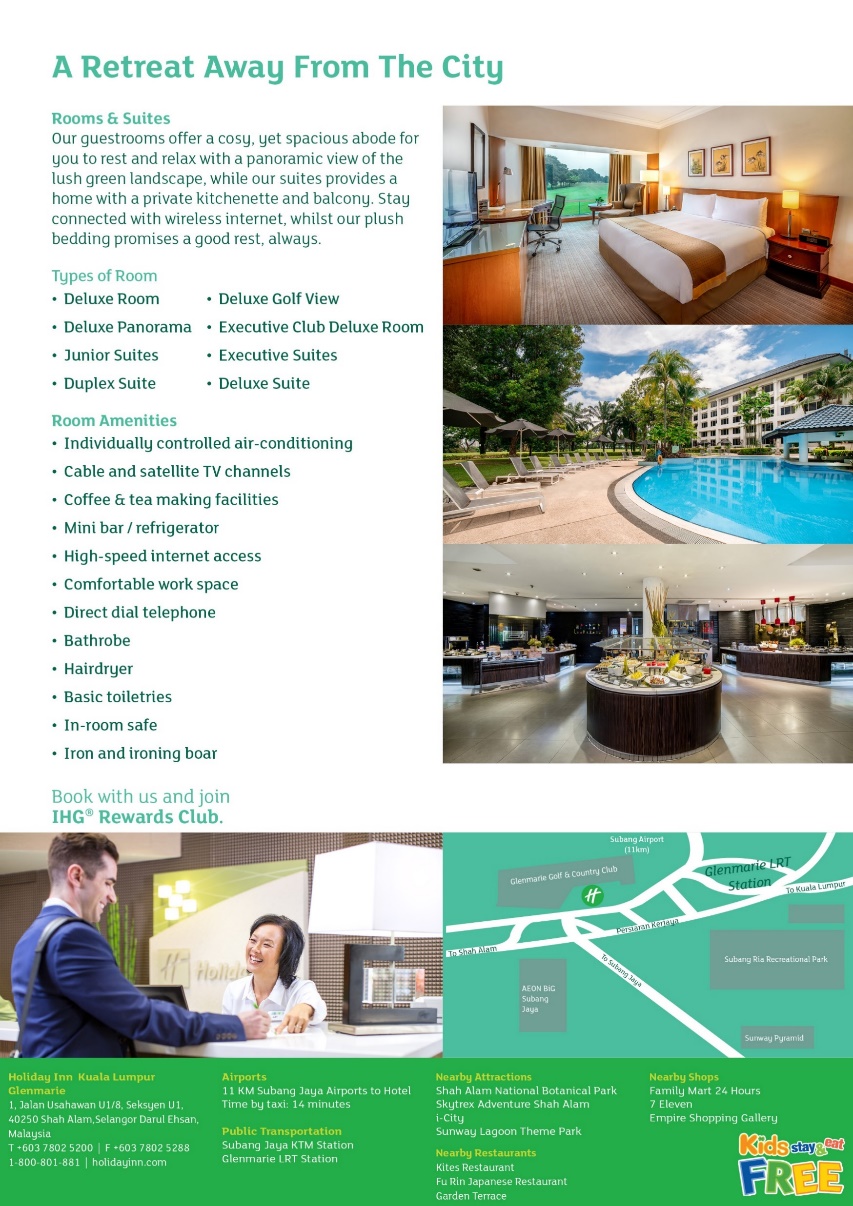 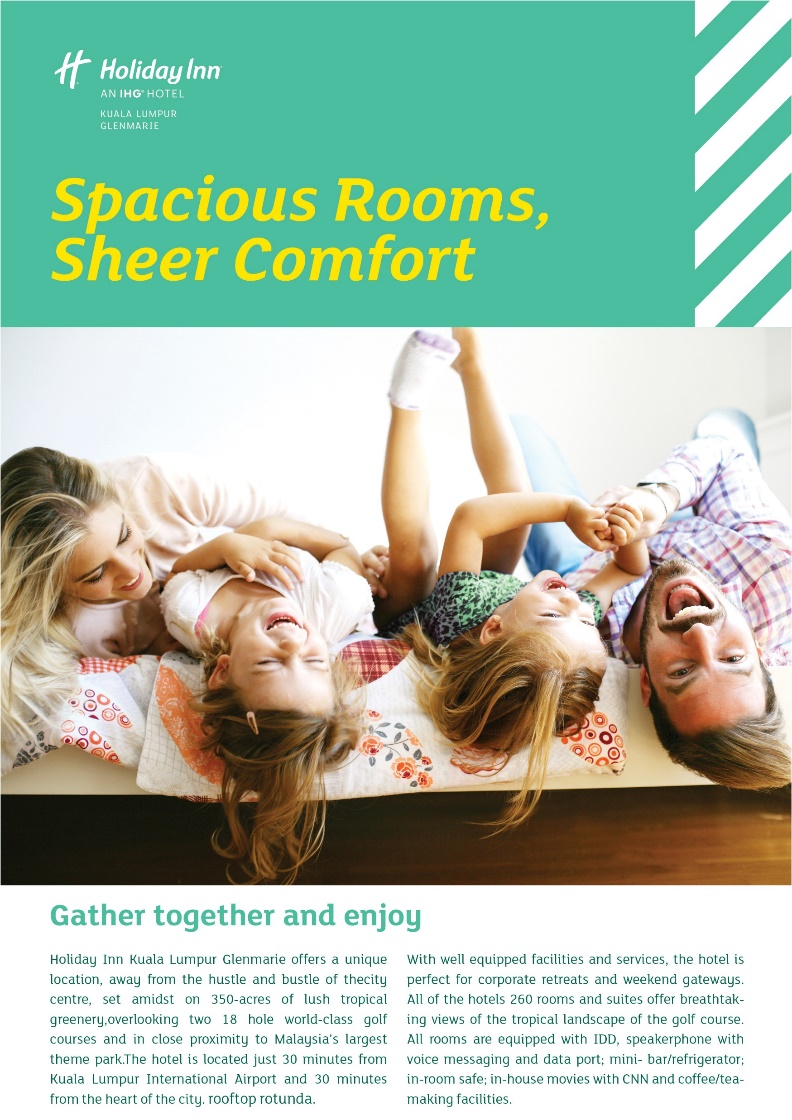 Rujukan :
Shangri La Rasa Sayang Resort
Pemuliharaan Alam Sekitar
11.0
Program dan aktiviti yang dijalankan oleh pihak hotel (jika kategori Hotel Resort & Hotel Tanah Tinggi)
SPICE & HERB GARDEN
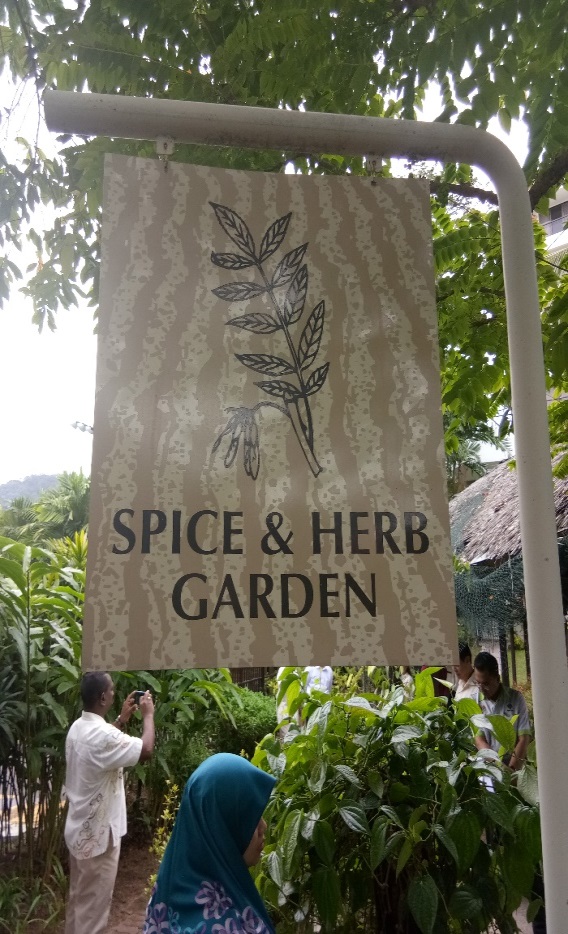 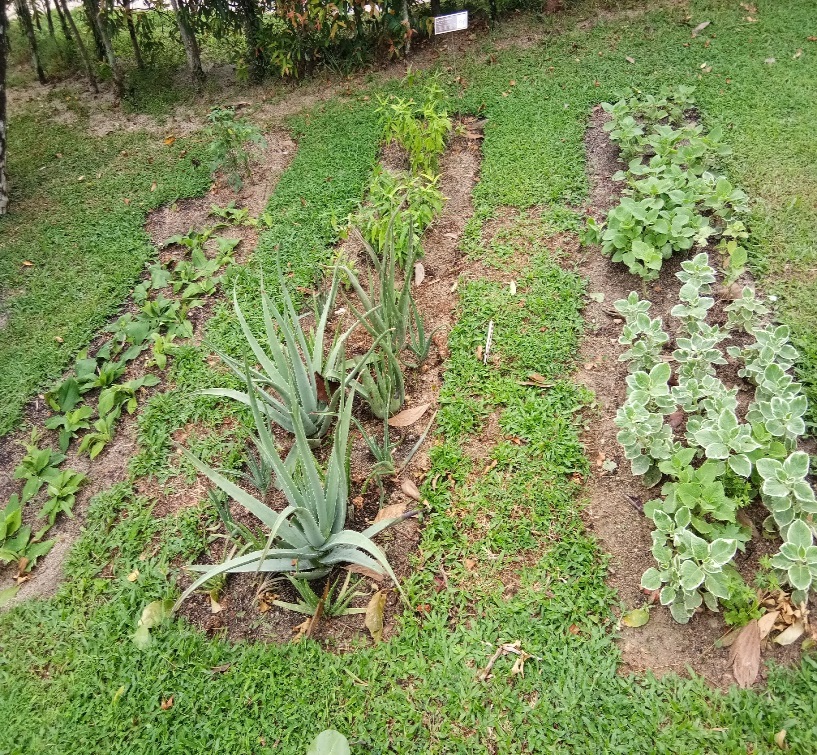 Rujukan :
Shang-Ri La Rasa Sayang Resort
Pemuliharaan Alam Sekitar
11.0
PENGASINGAN SAMPAH
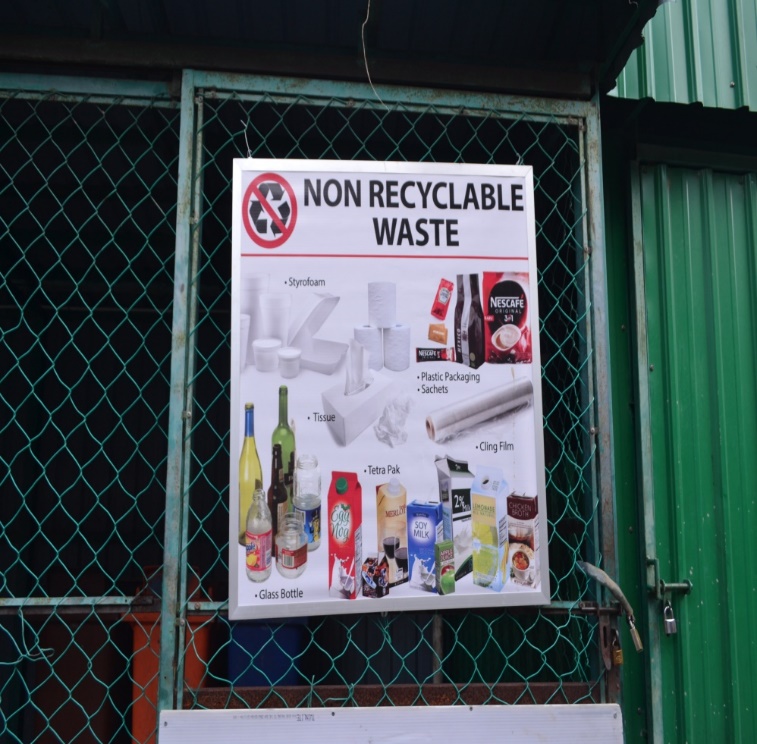 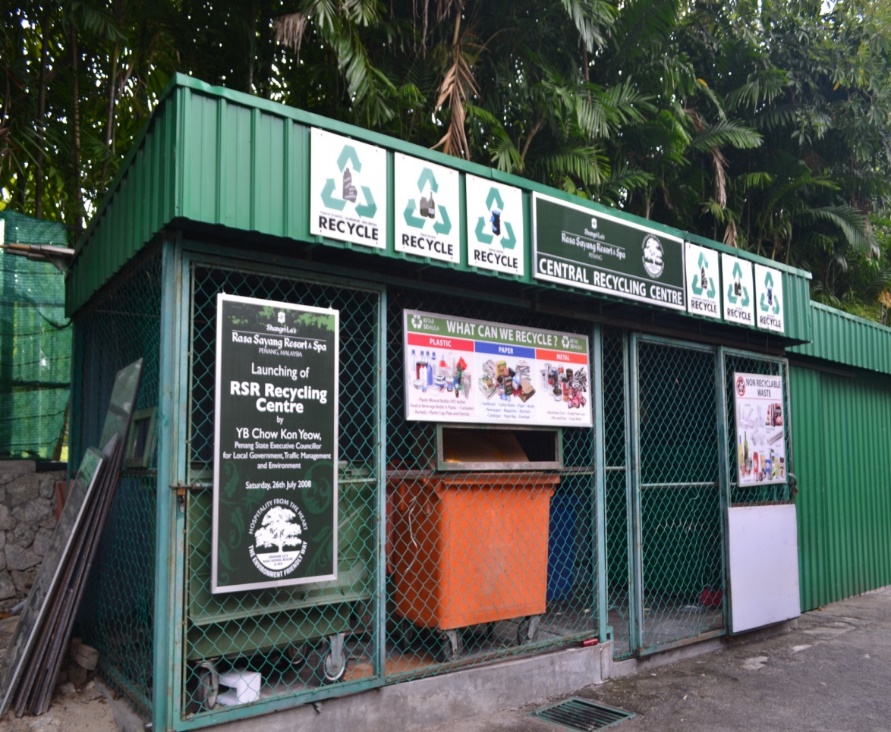 Rujukan :
Shang-Ri La Rasa Sayang Resort
Pemuliharaan Alam Sekitar
11.0
BOILER ROOM
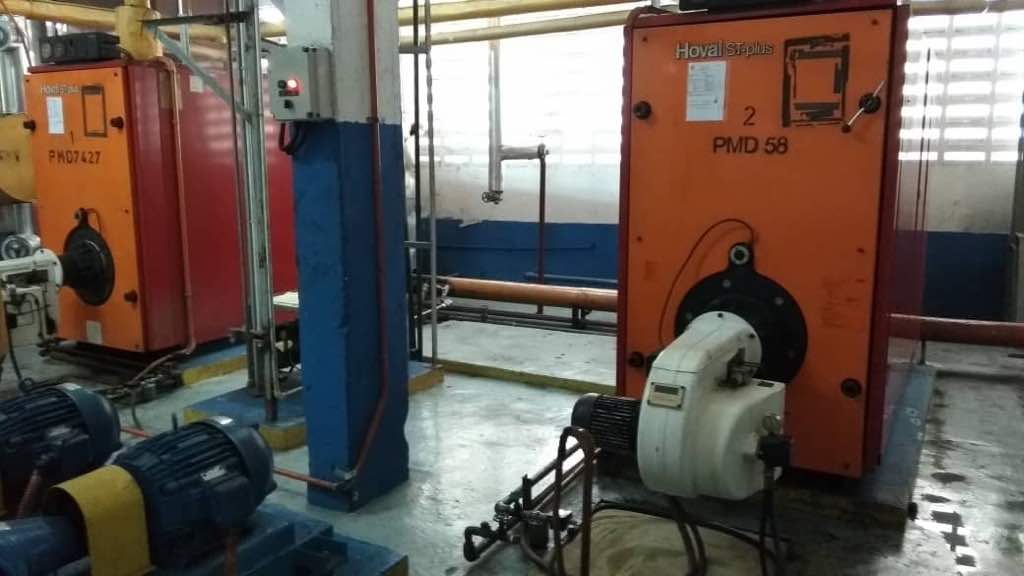 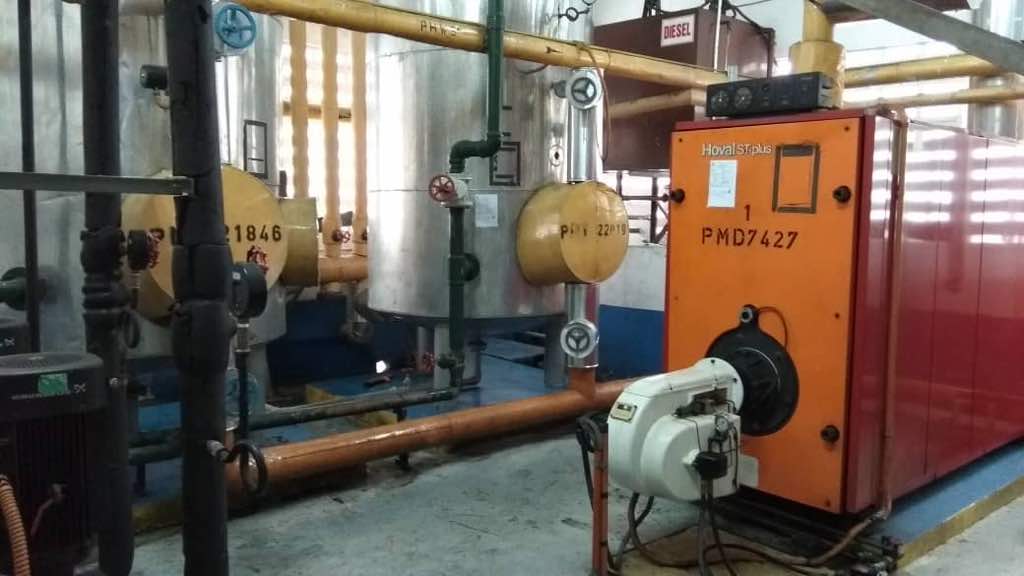 Rujukan :
Shang-Ri La Rasa Sayang Resort
Pemuliharaan Alam Sekitar
11.0
Penggunaan Air Kitar Semula
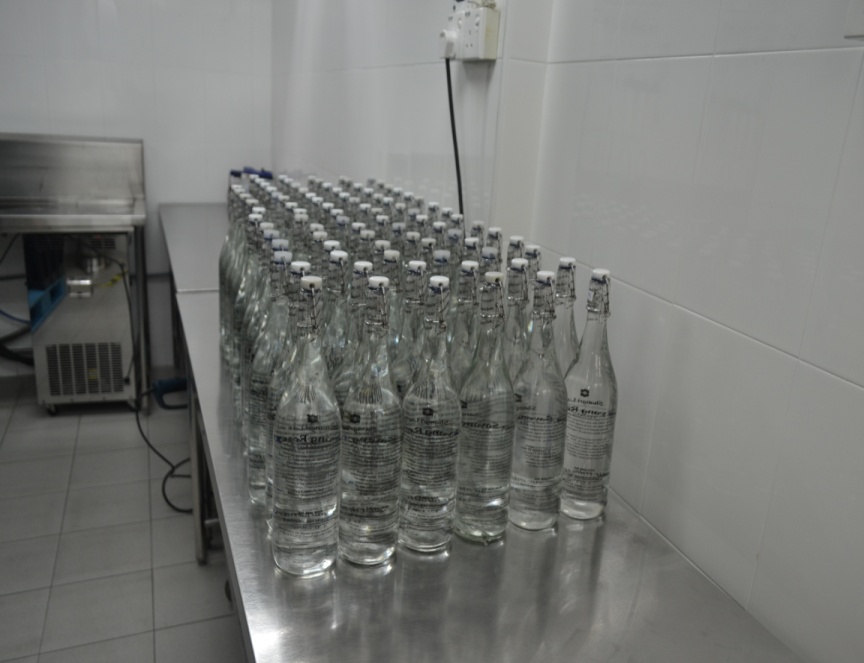 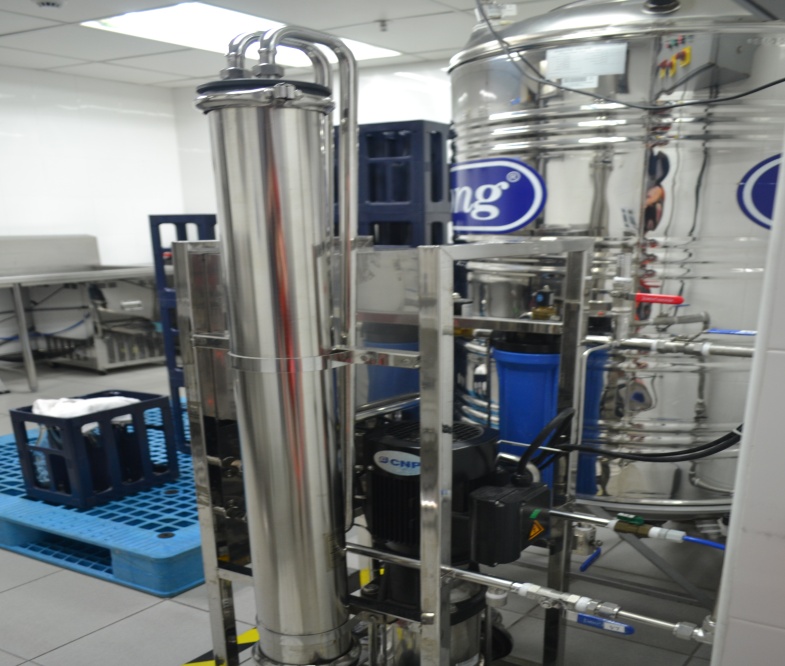 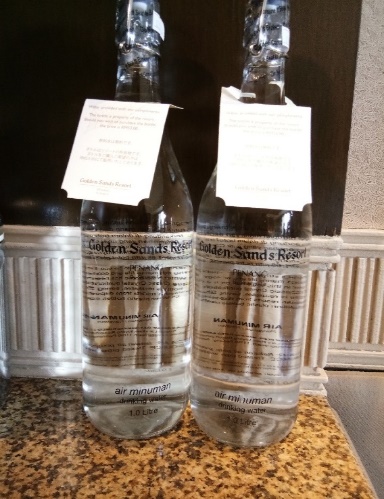 GAMBAR DOKUMEN SOKONGAN
1.1 Lesen Perniagaan PBT
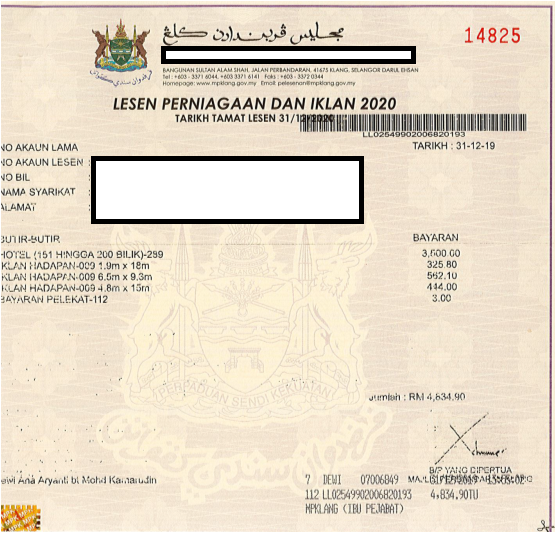 SAMPEL
Tempoh Sah Laku Lesen :-
DD/MM/YY
Jenis Lesen Perniagaan :-
XX
Dikeluarkan oleh (PBT) :-
XX
GAMBAR DOKUMEN SOKONGAN
1.2 Sijil Fire Certificate
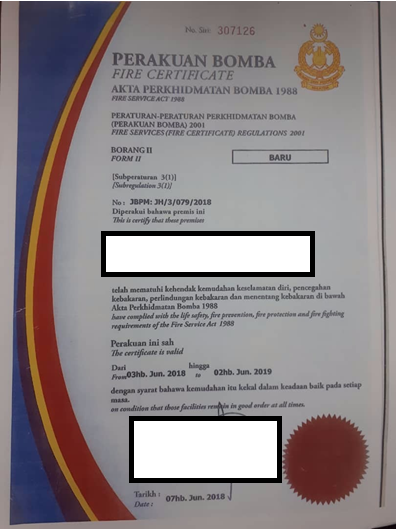 SAMPEL
Tempoh Sah laku Sijil Bomba :-
DD/MM/YY
GAMBAR DOKUMEN SOKONGAN
1.3 Sijil Ahli Persatuan Hotel yang berkaitan
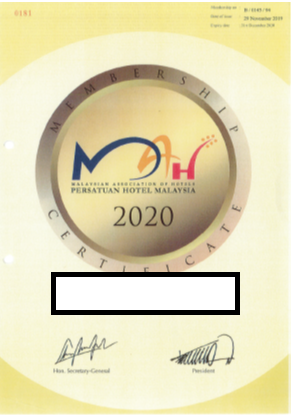 SAMPEL
Nama Persatuan: MAHO / MAH / MyBHA
No Ahli :
Tarikh Sah laku Sijil Persatuan :
DD/MM/YY
GAMBAR DOKUMEN SOKONGAN
1.4 Sijil Pendaftaran PPP
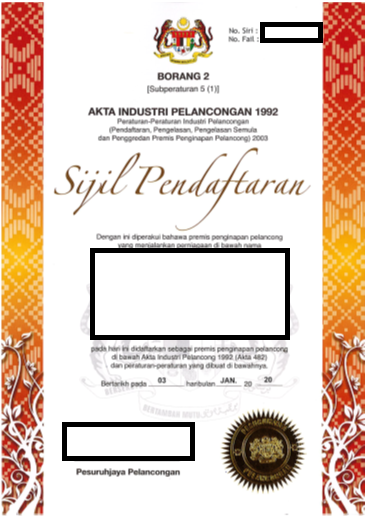 SAMPEL
Tarikh Pendaftaran:-
DD/MM/YY
No. Siri Sijil :-
xxxxx
GAMBAR DOKUMEN SOKONGAN
1.5 Dokumen lain yang berkaitan (Sijil suntikan typhoid / Sijil Halal / 
lain-lain)
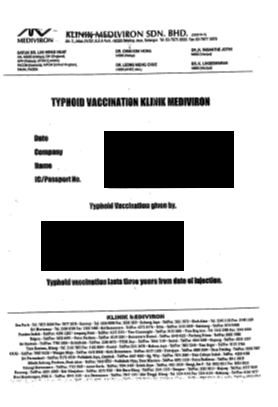 SAMPEL
TAMBAHAN GAMBAR
Sila sediakan slaid tambahan gambar penambahbaikan yang telah dibuat seperti dinyatakan dalam laporan.
Sebelum
Penambahbaikan / Teguran
Selepas
Penambahbaikan / Teguran
TERIMA KASIH